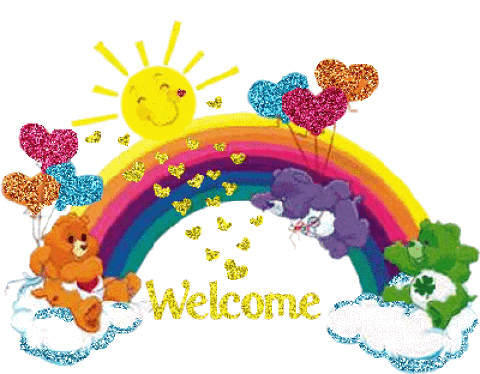 01 
июня
“Желтый день”День  солнца
Открытие лагеря
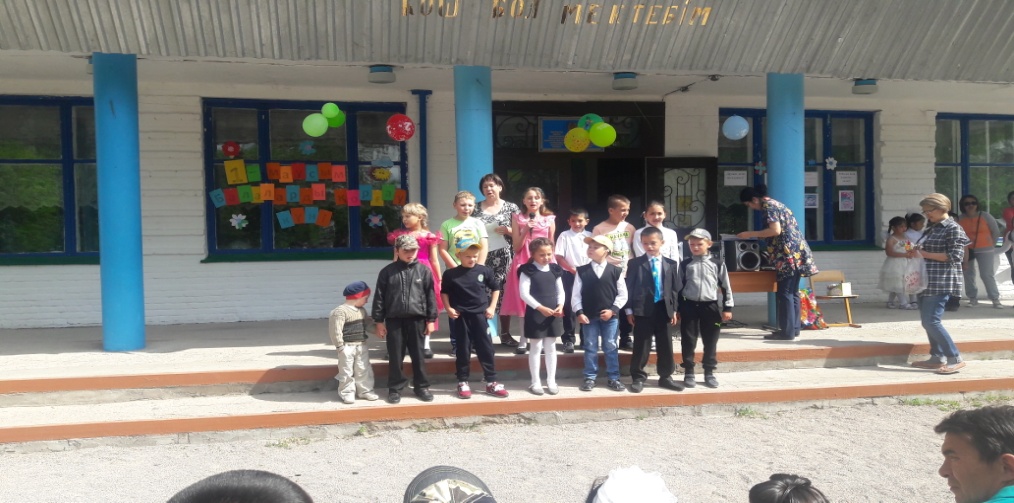 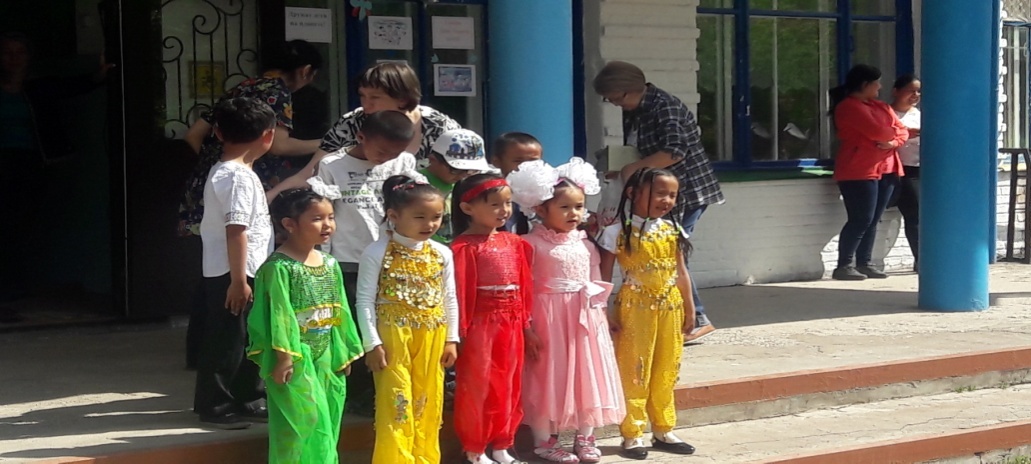 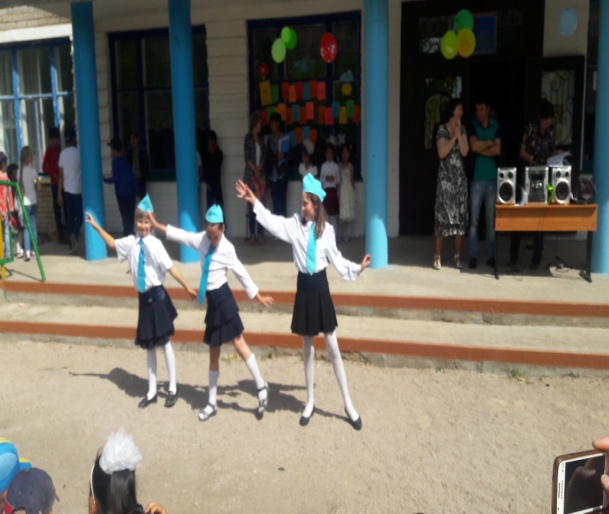 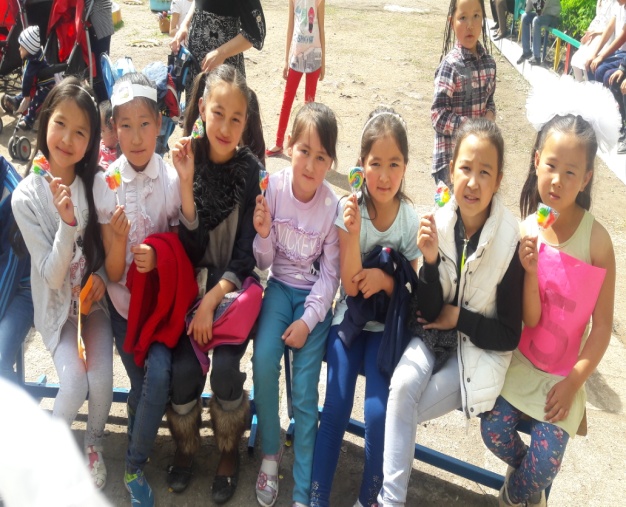 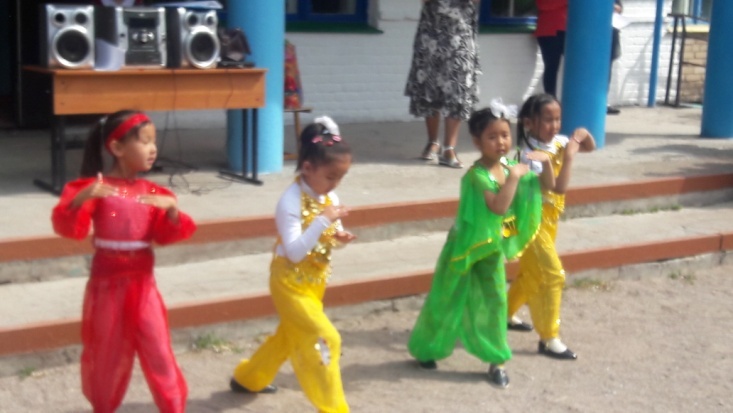 КГУ «Средняя школа аула Олжабай батыра»
02
июня
«Красный день» Безопасность глазами детей
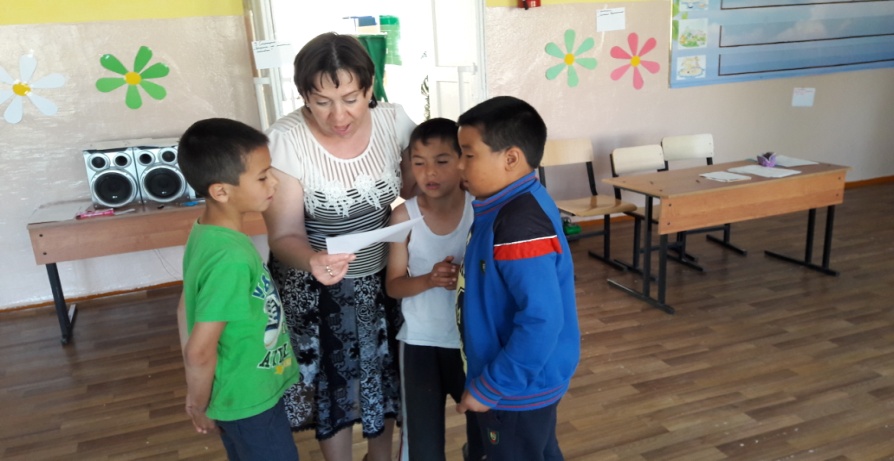 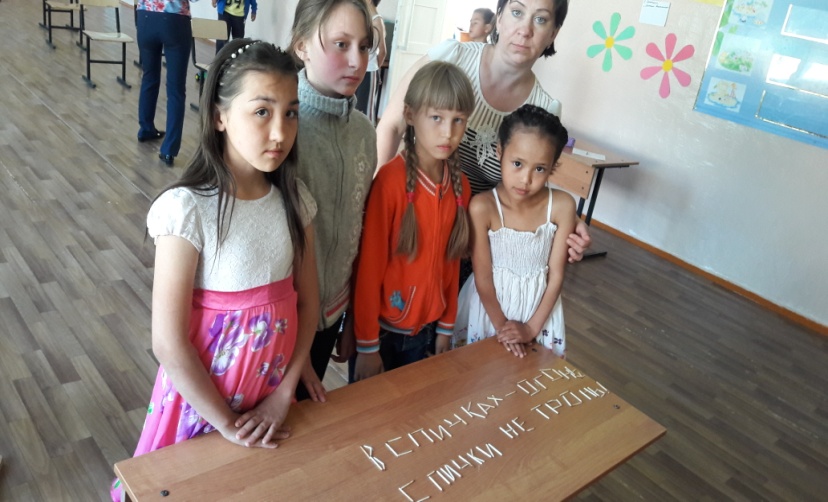 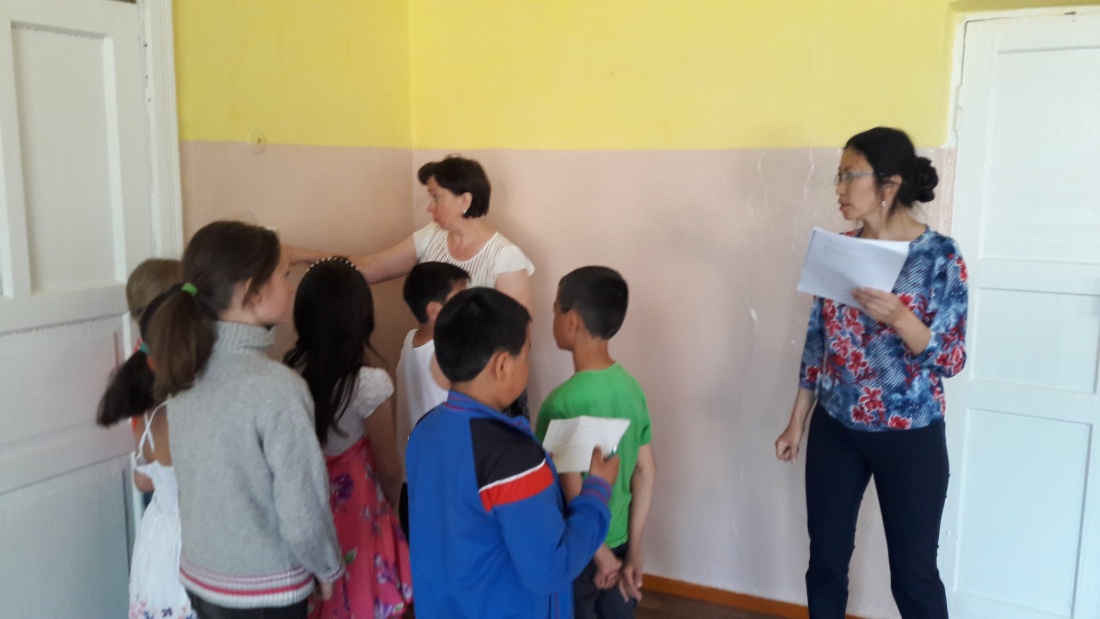 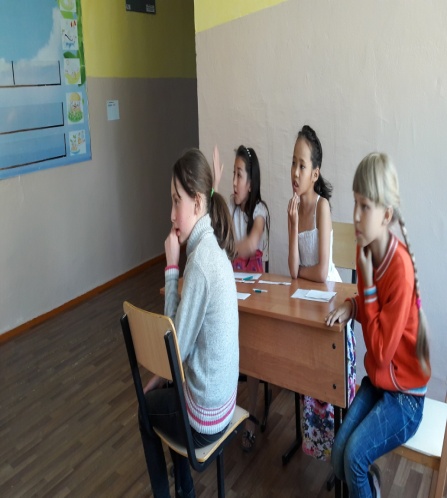 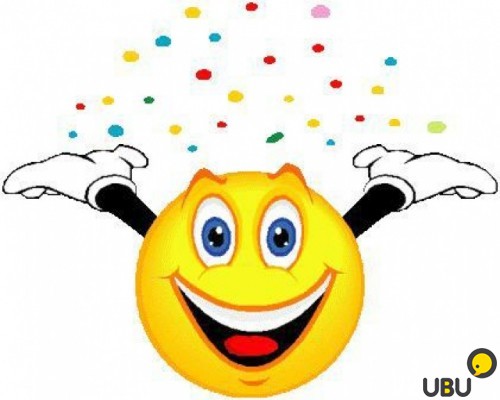 «Синий день» День символики РК
03
июня
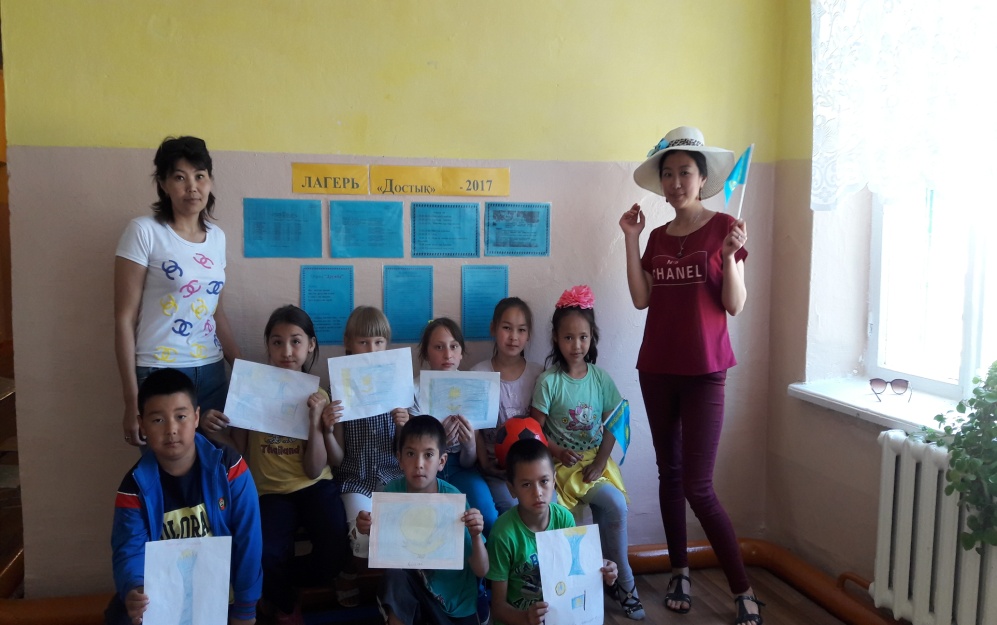 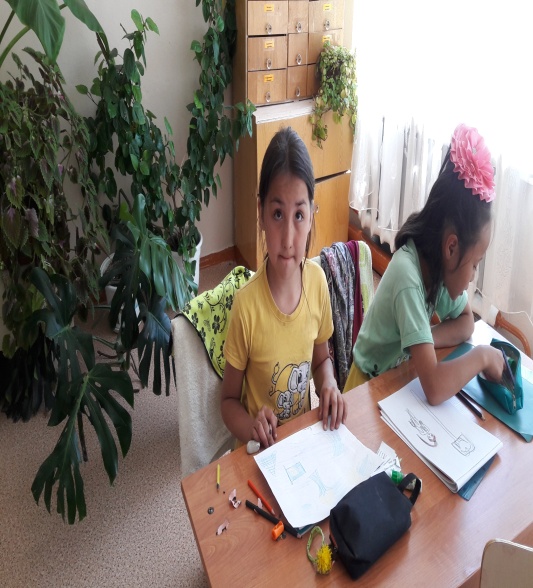 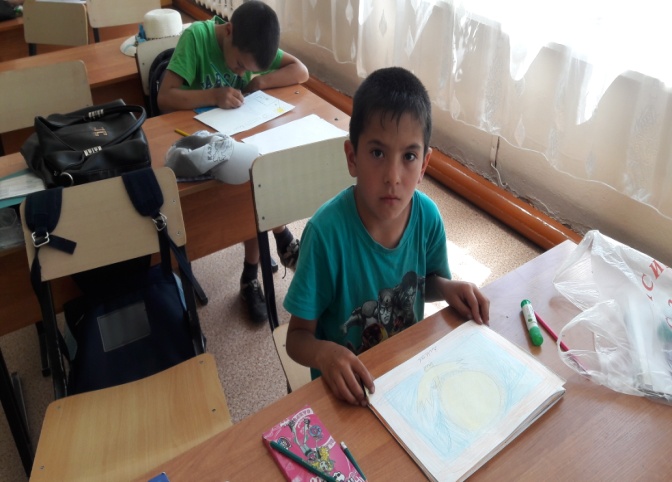 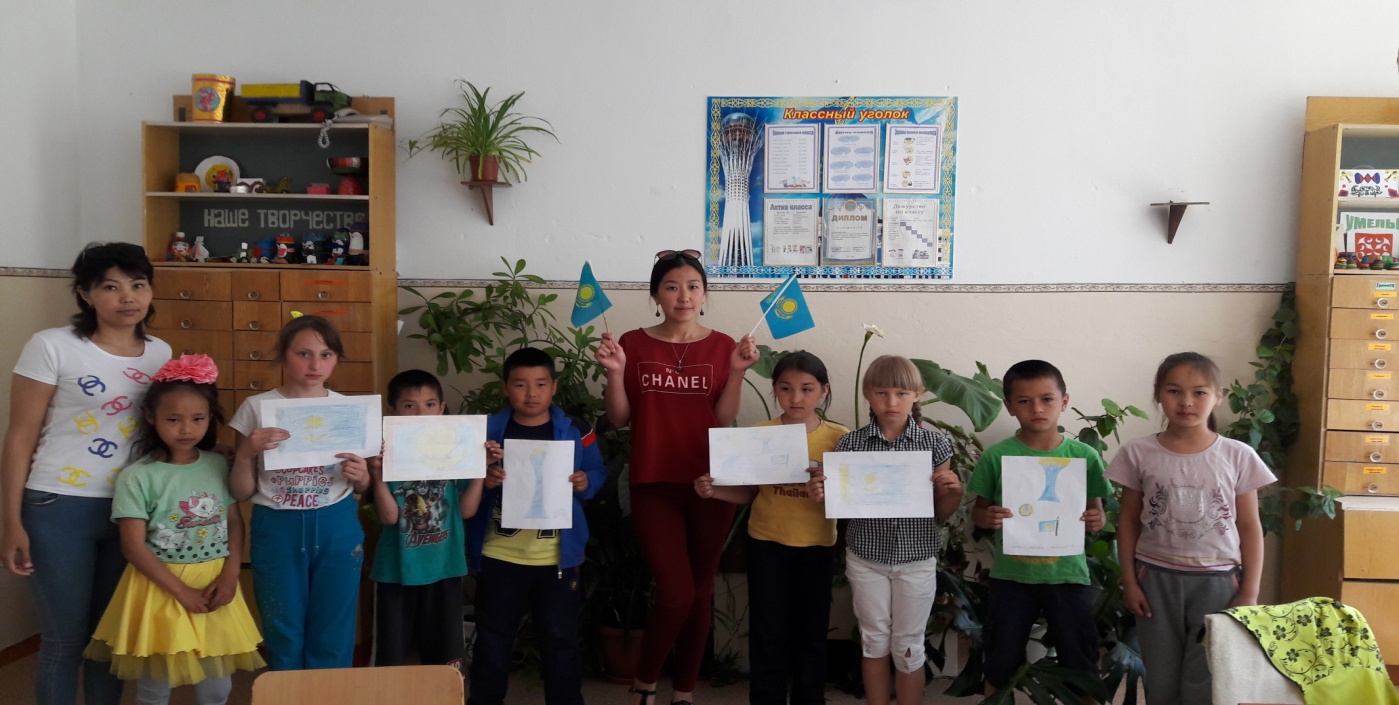 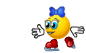 05
июня
«Оранжевый день» День здоровья и спорта
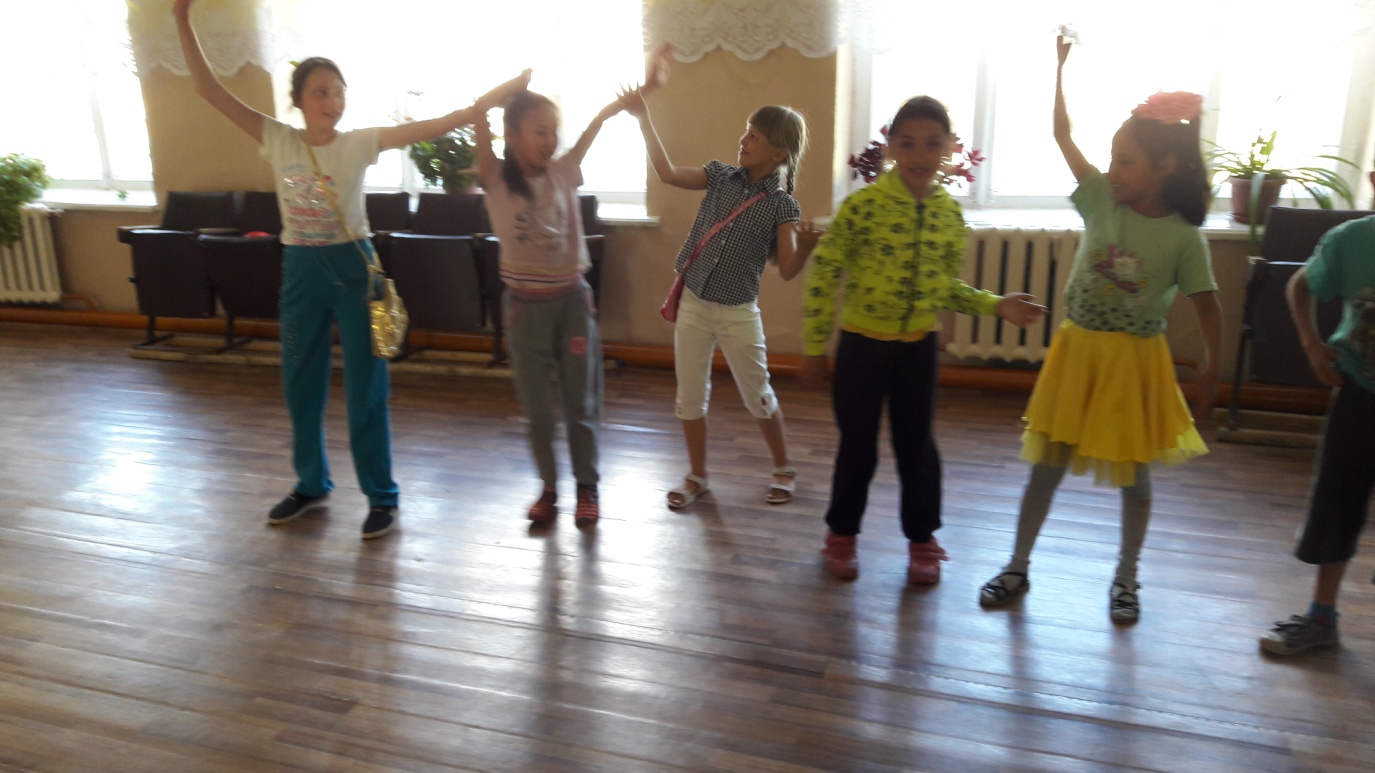 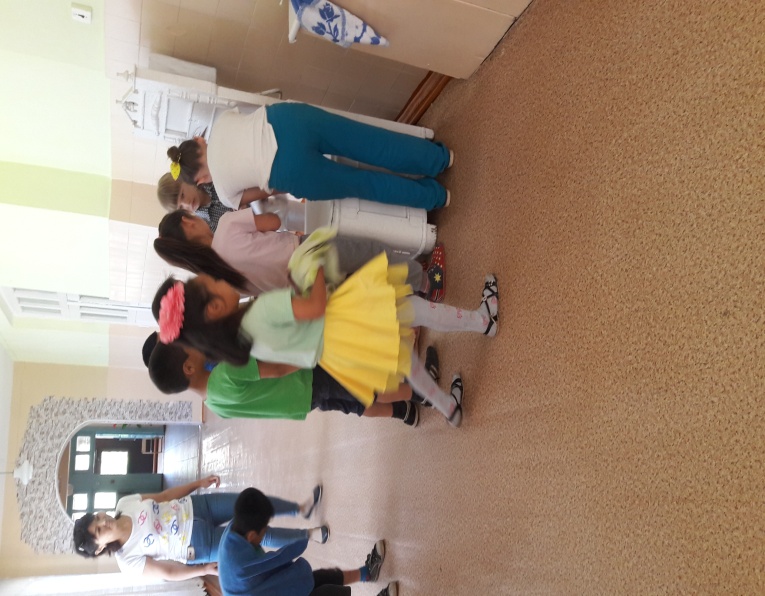 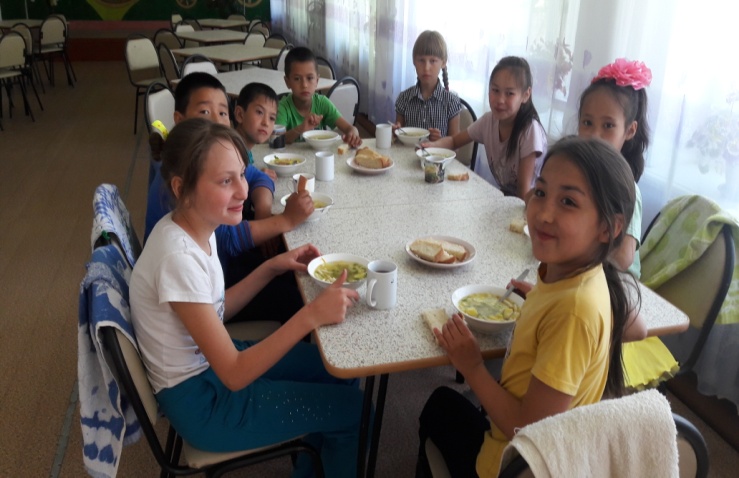 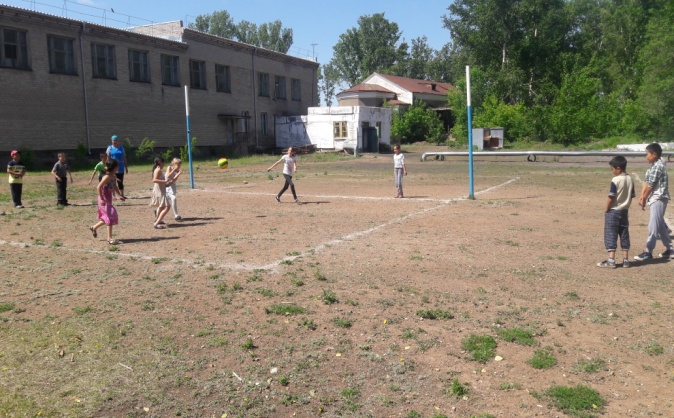 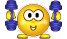 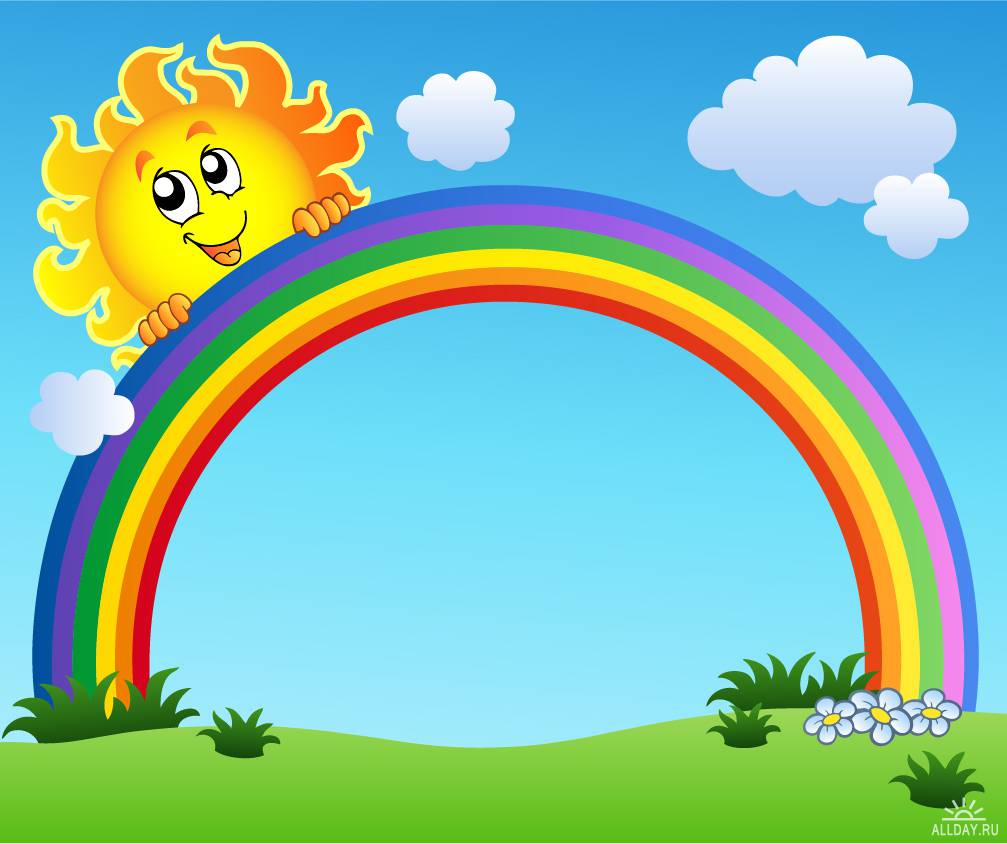 06
июня
«Зеленый день» День природы
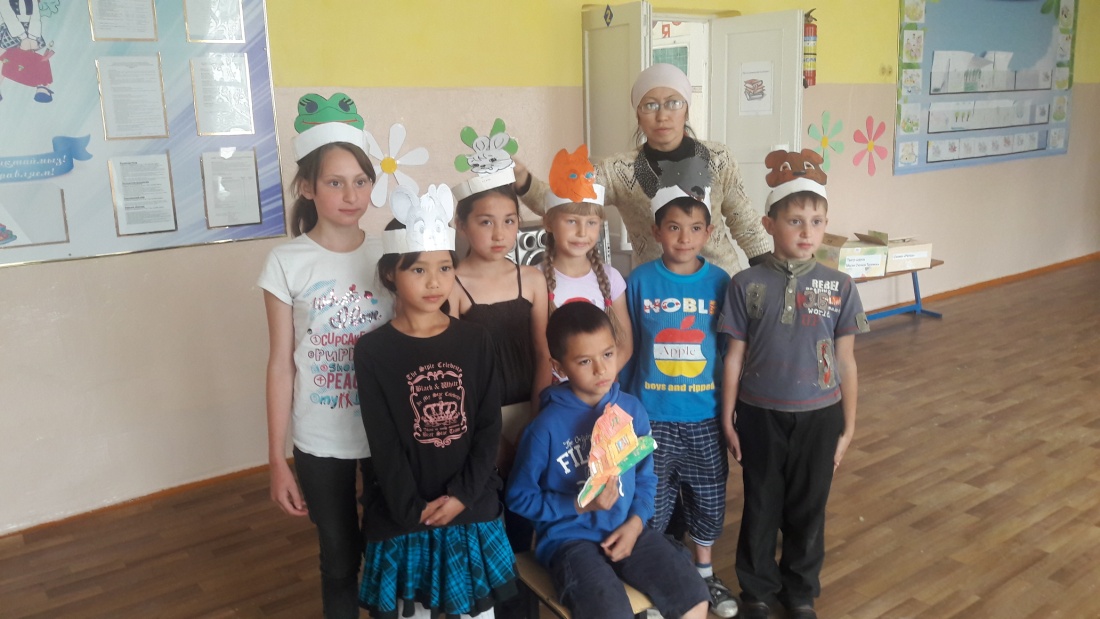 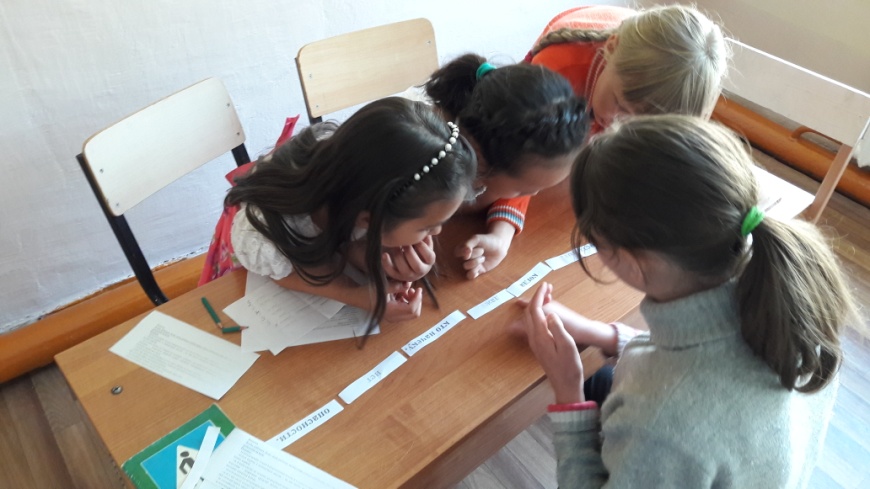 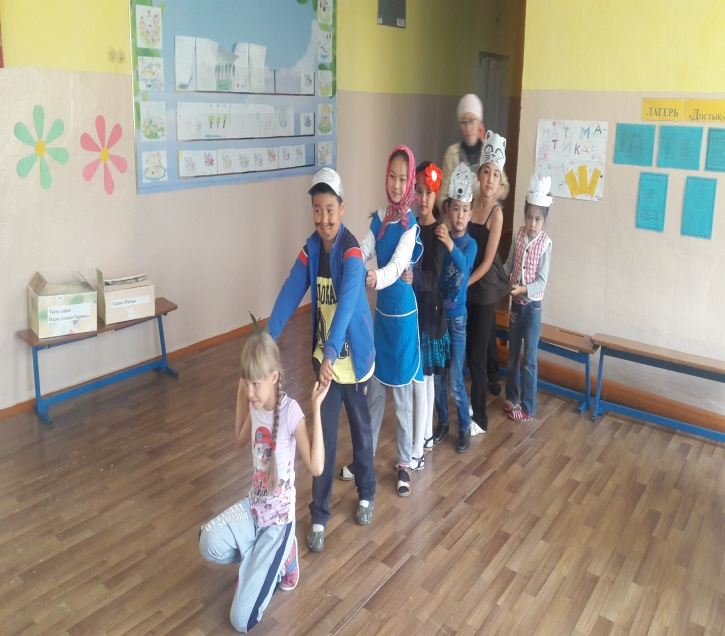 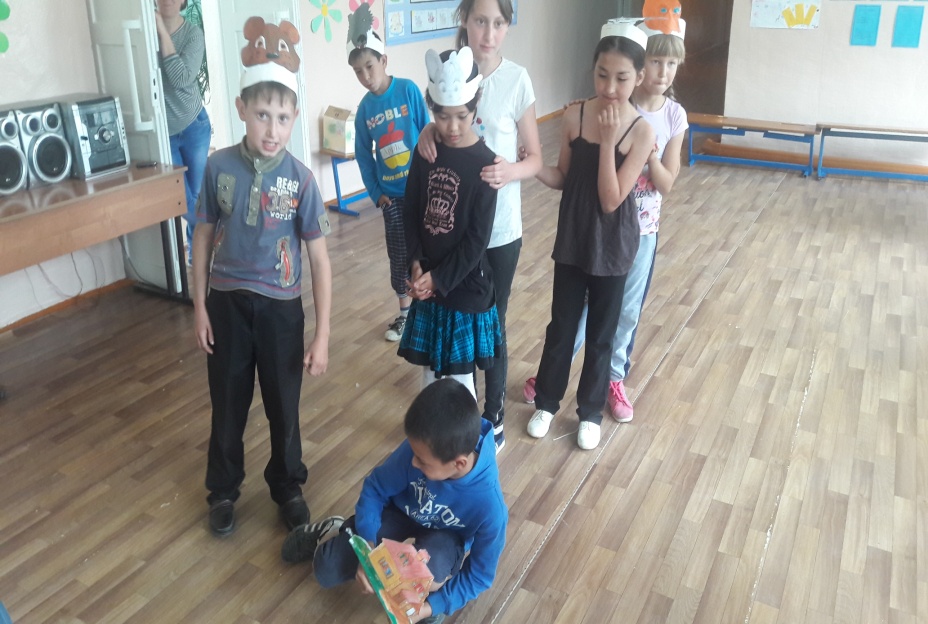 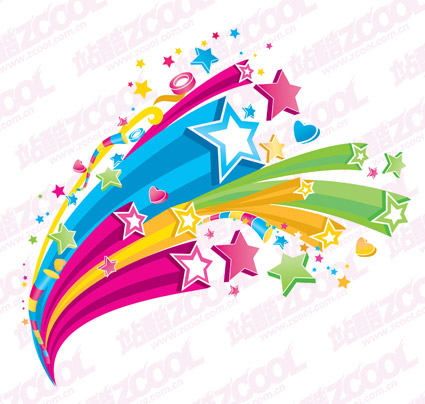 “Ученые”
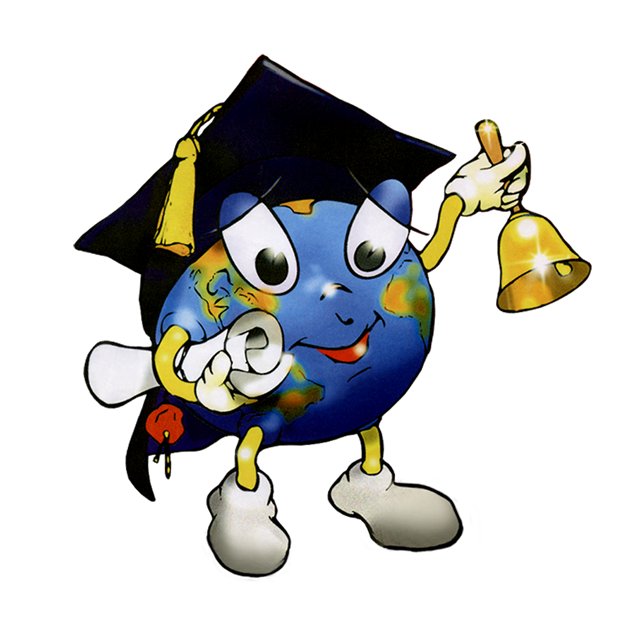 07
июня
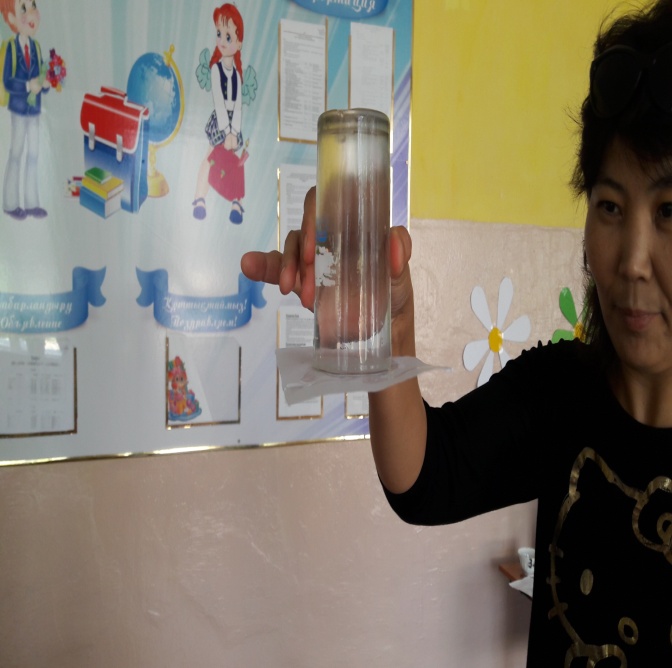 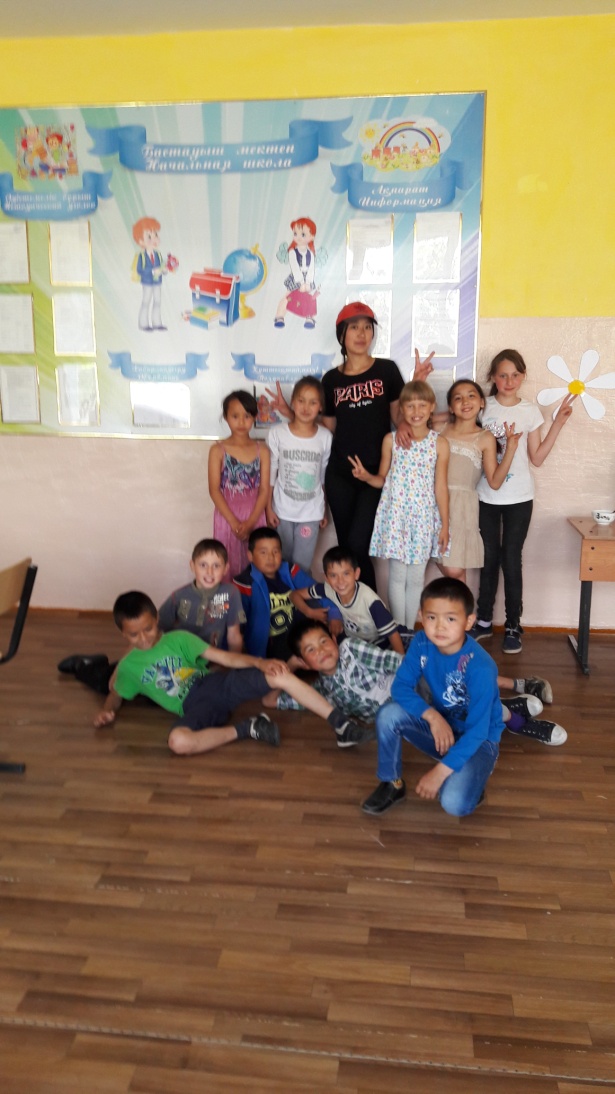 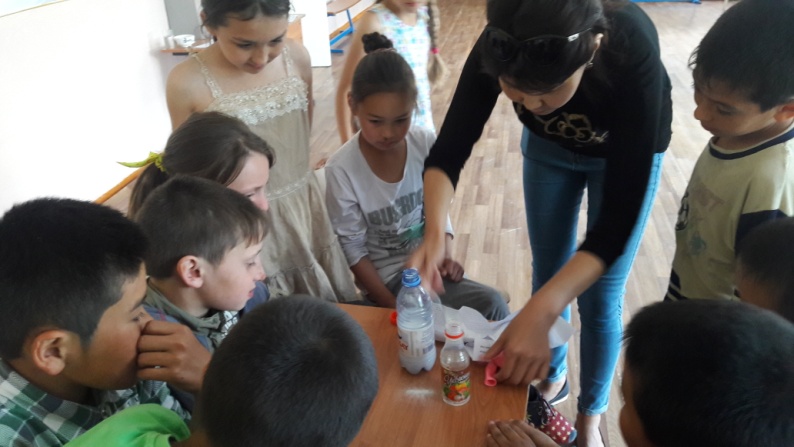 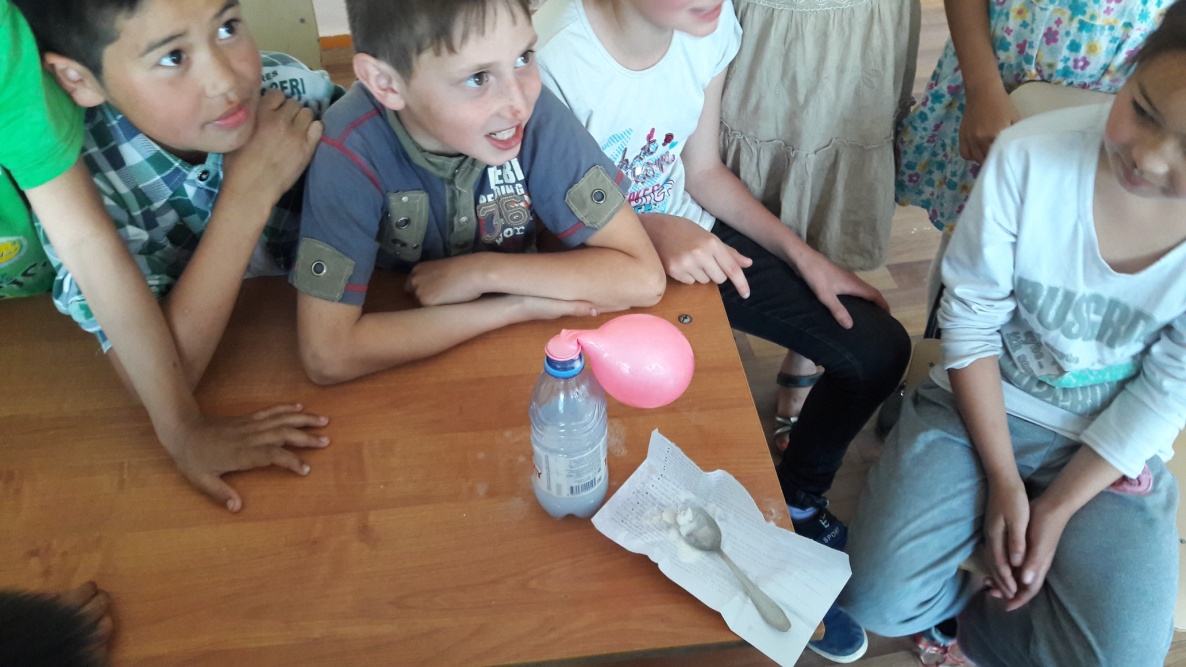 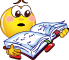 «Библиотекари»
08
июня
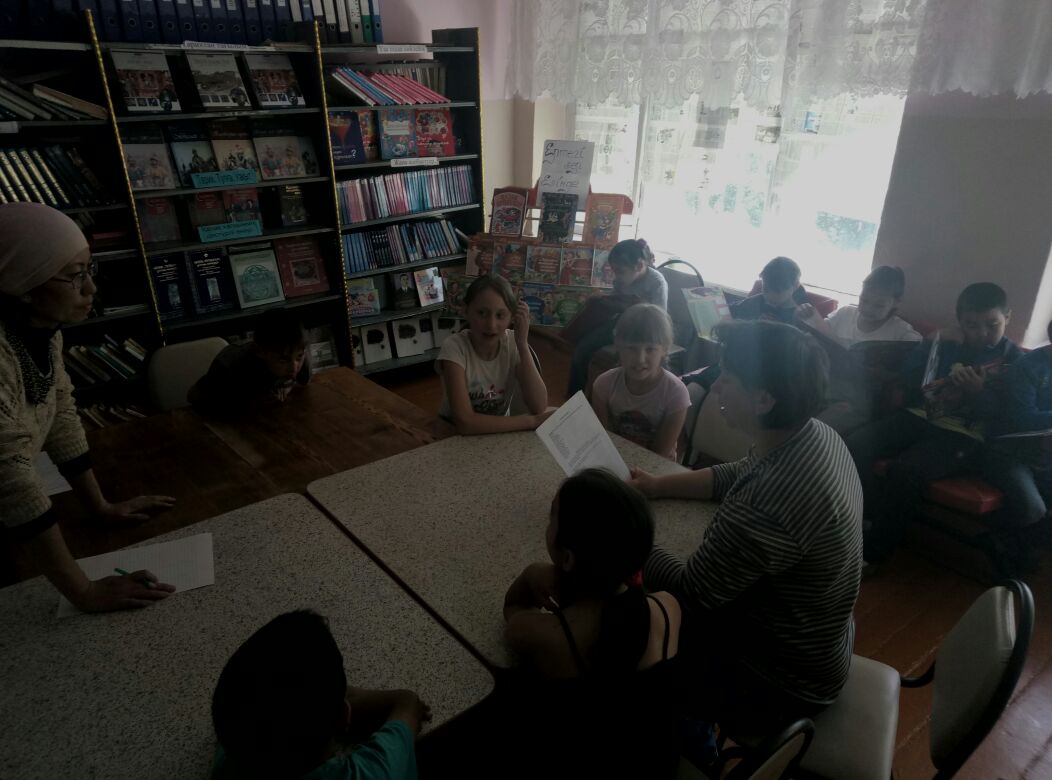 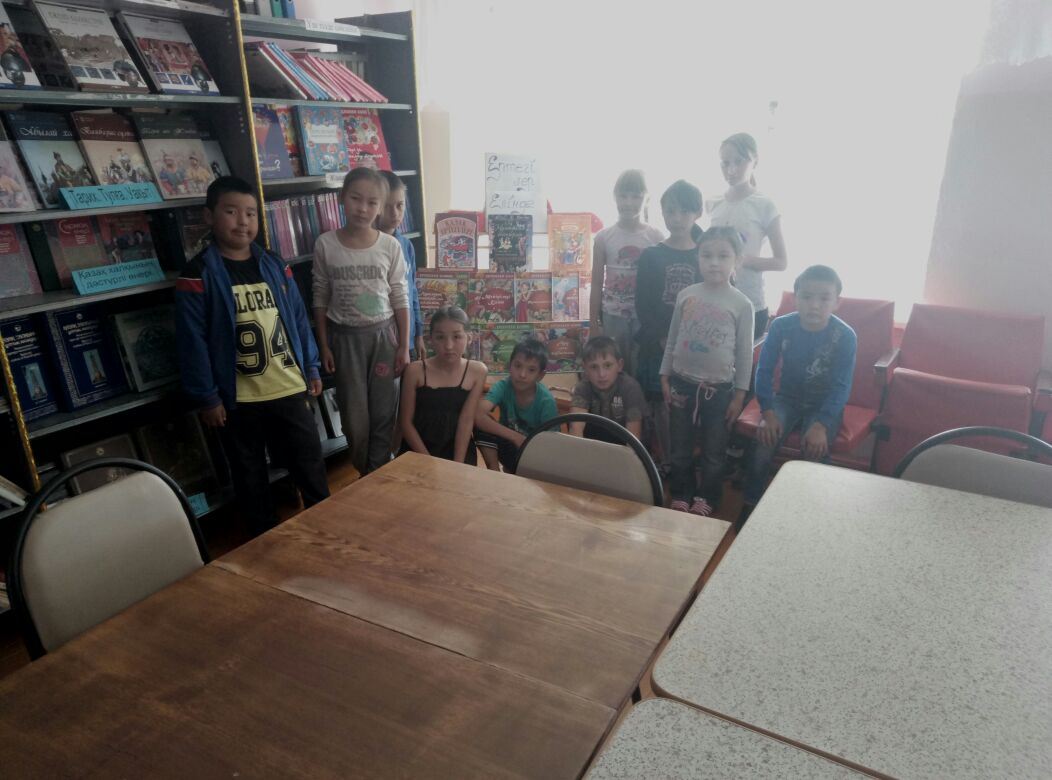 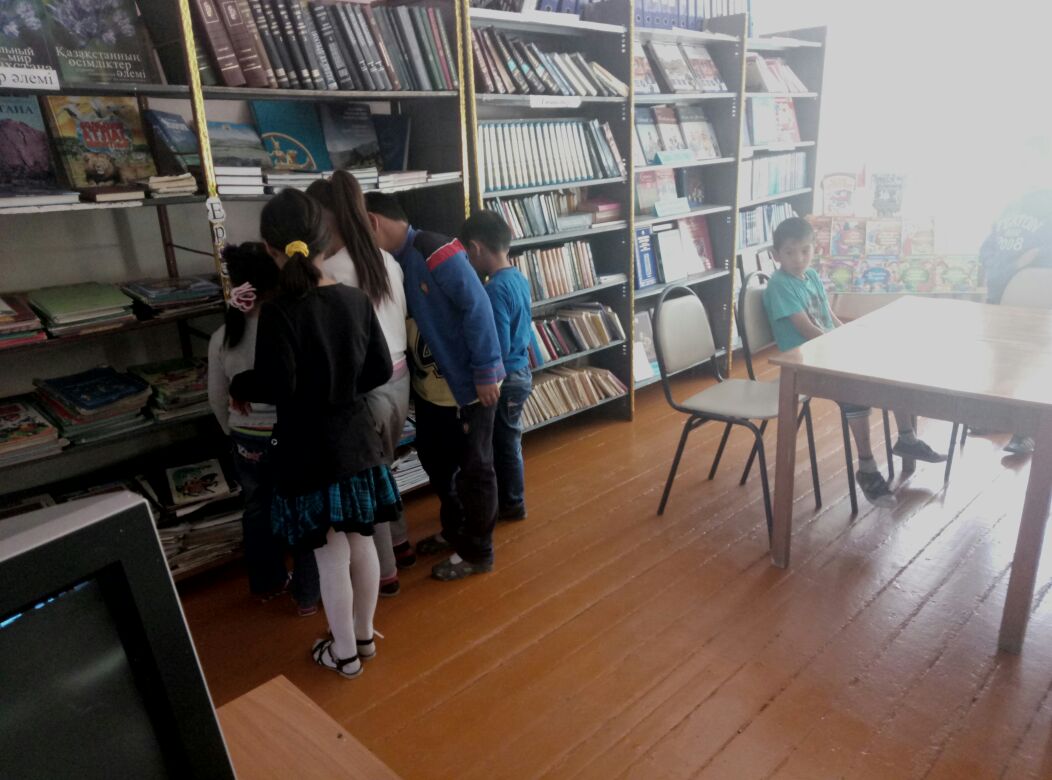 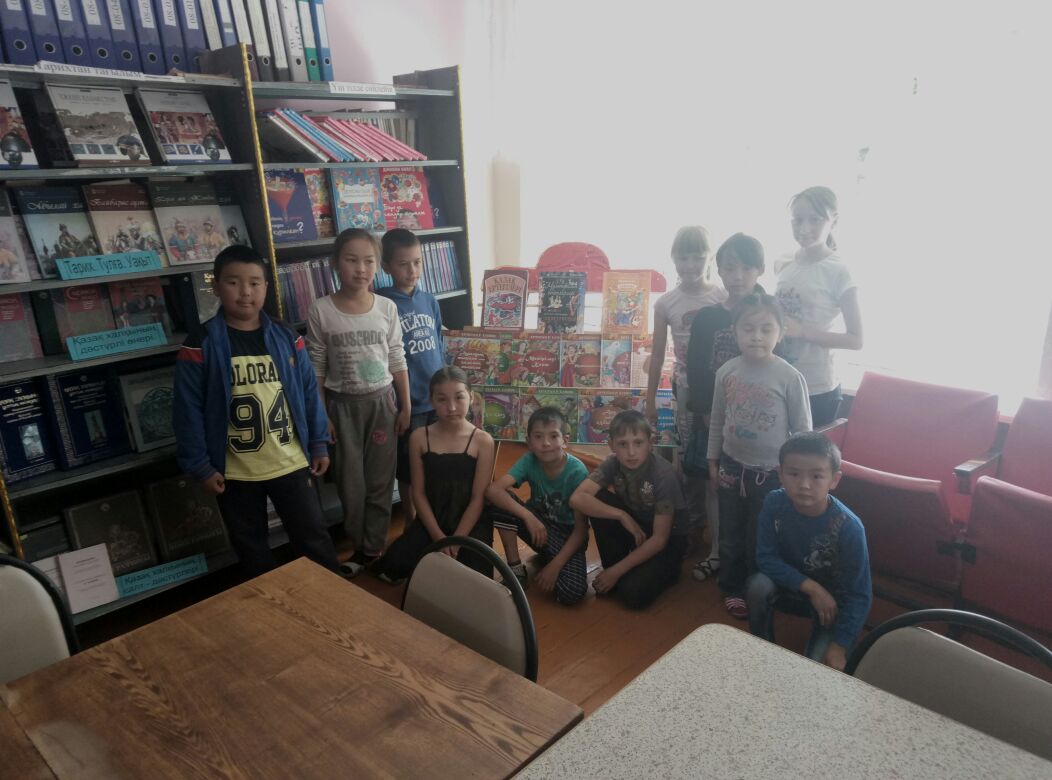 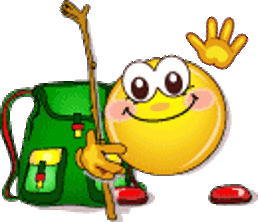 «Спортсмены»
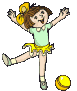 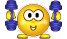 09
июня
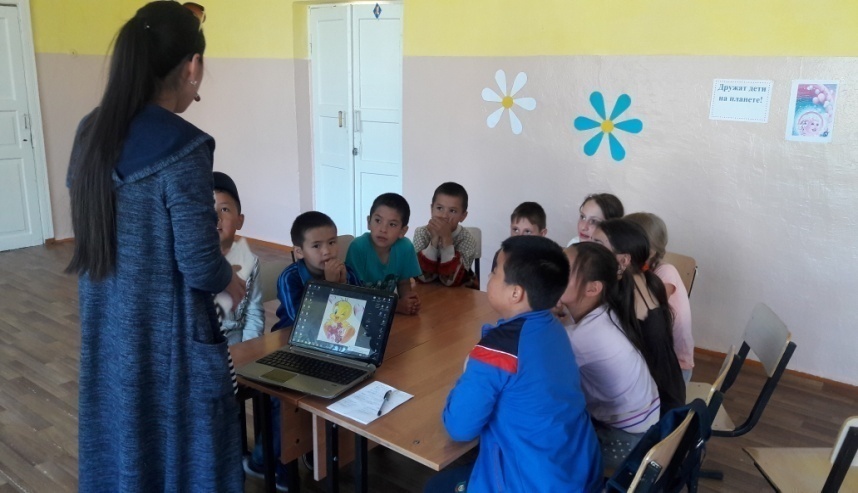 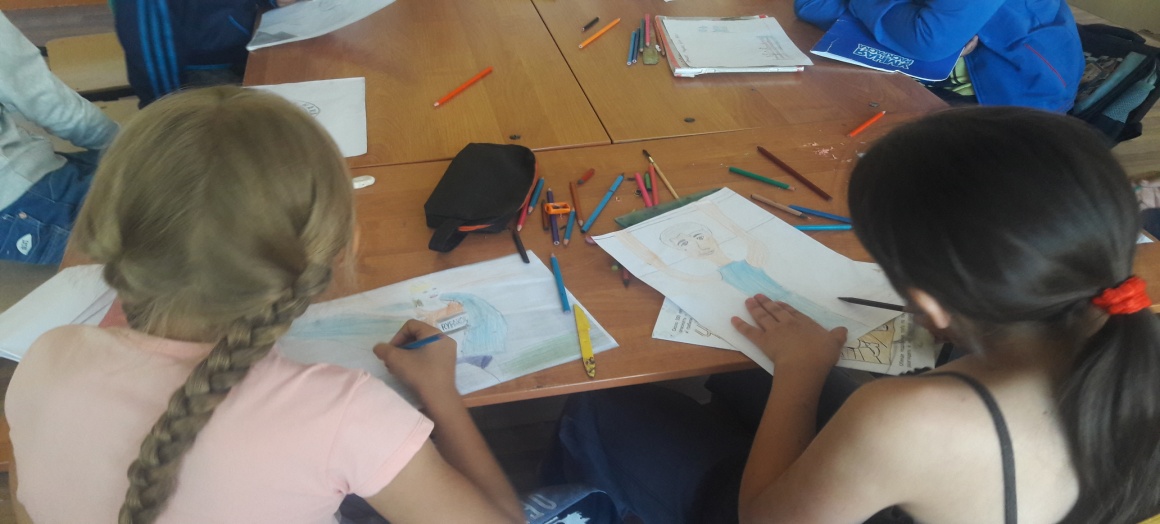 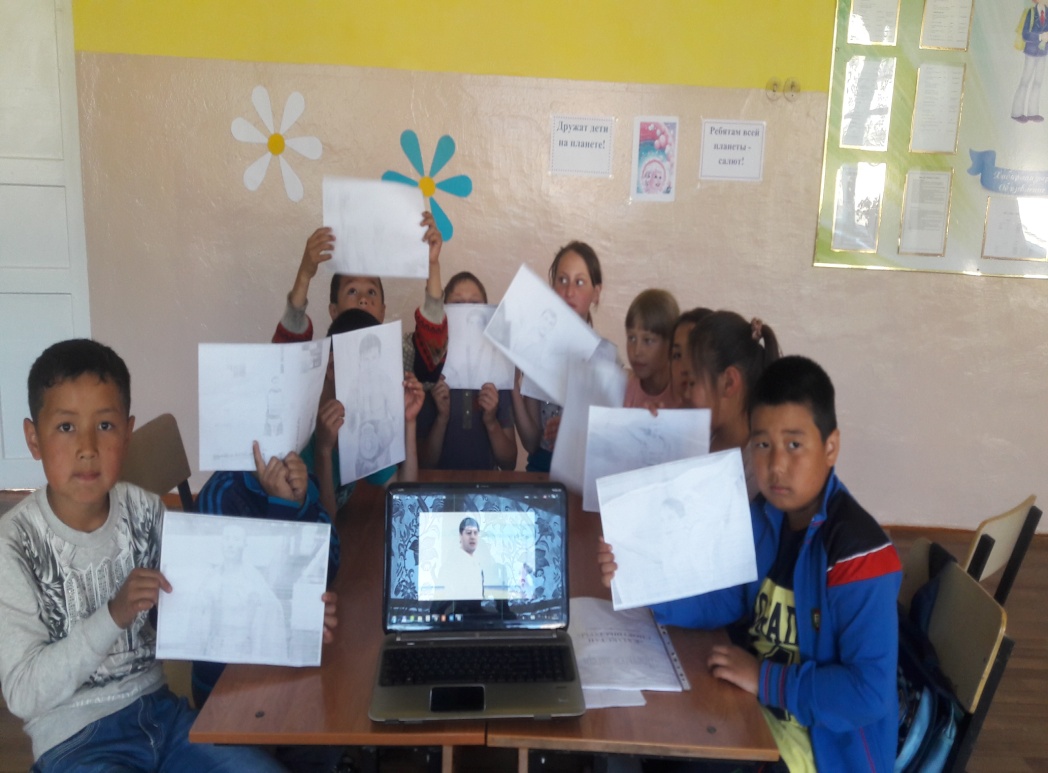 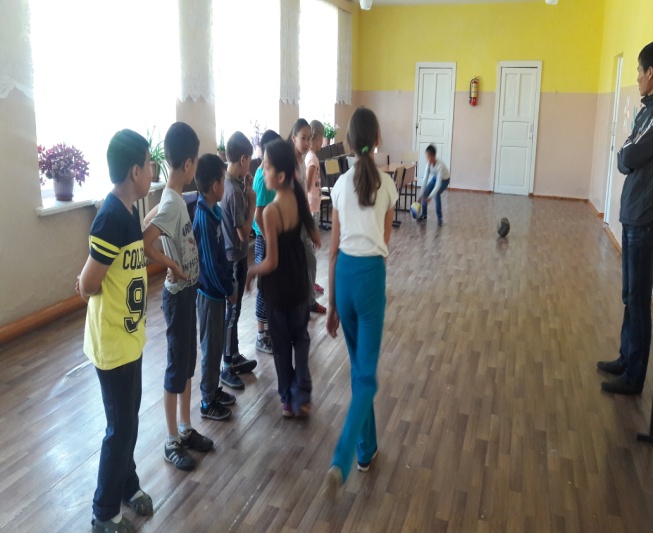 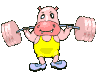 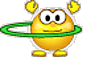 «Доктора, врачи»
10
июня
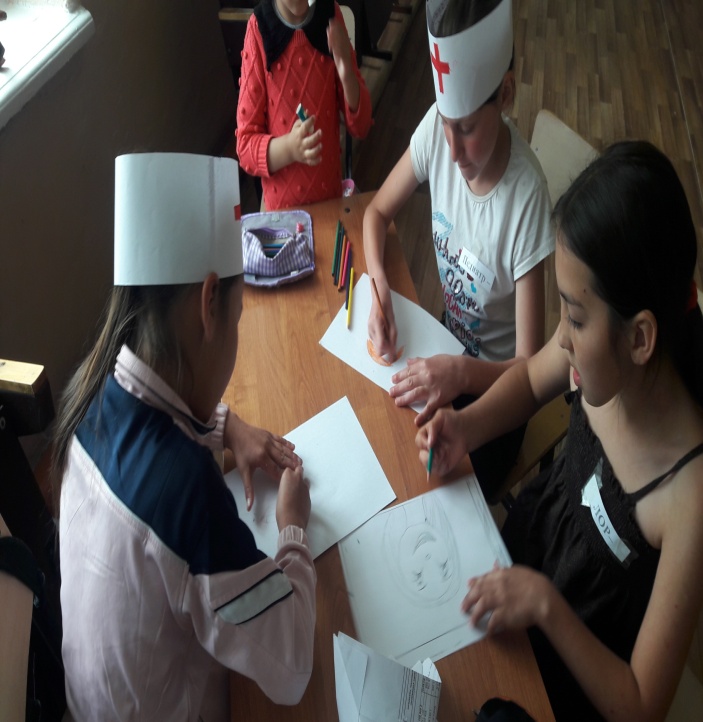 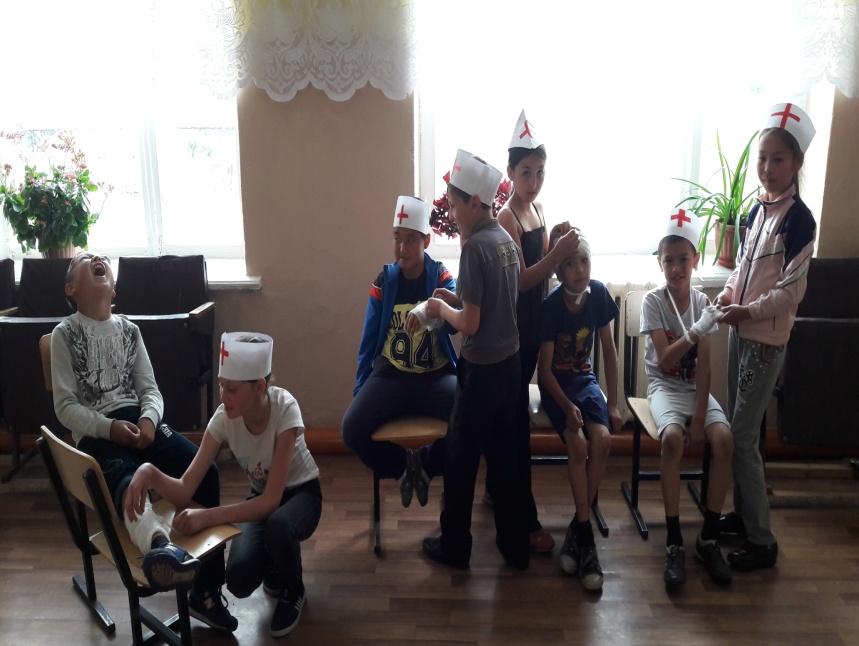 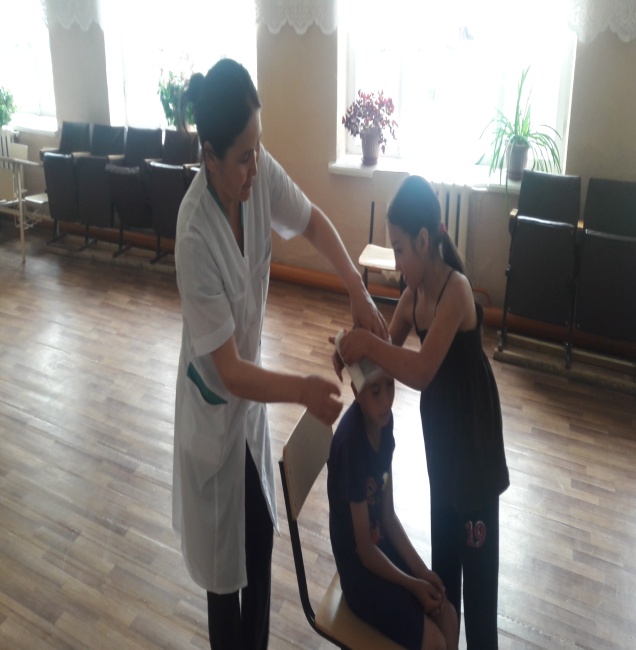 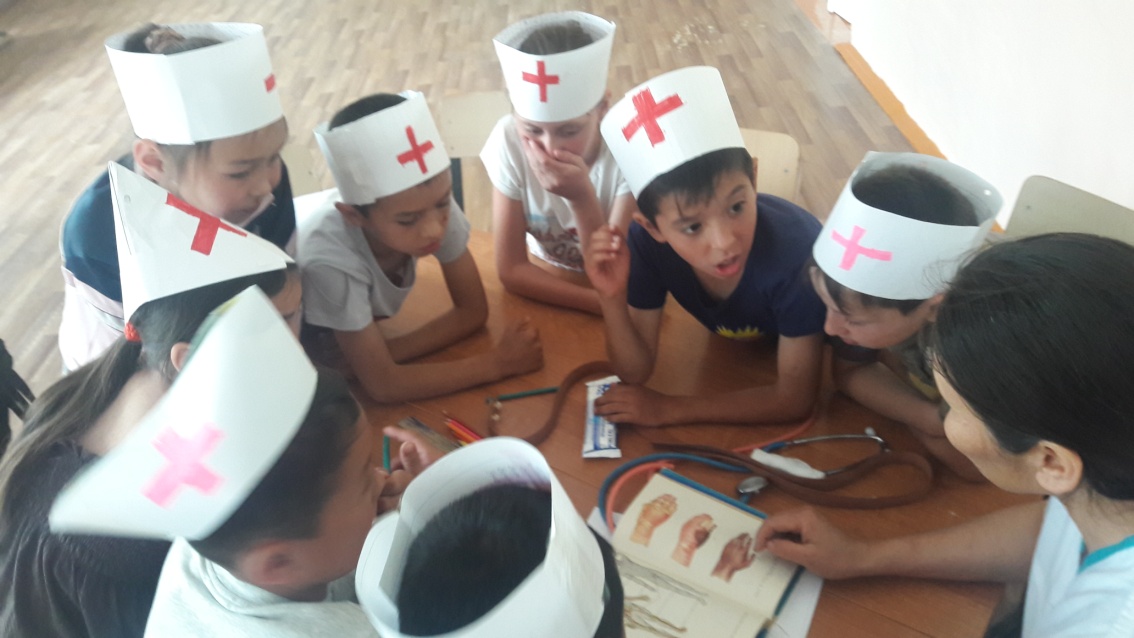 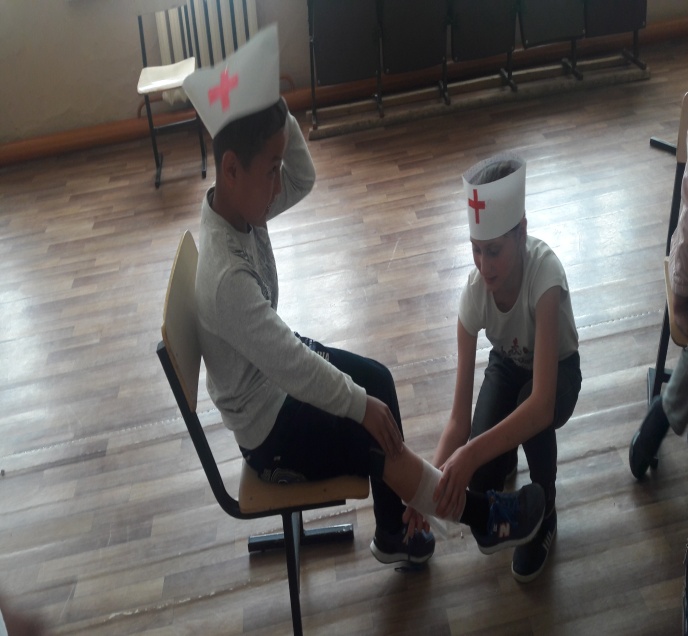 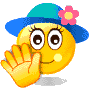 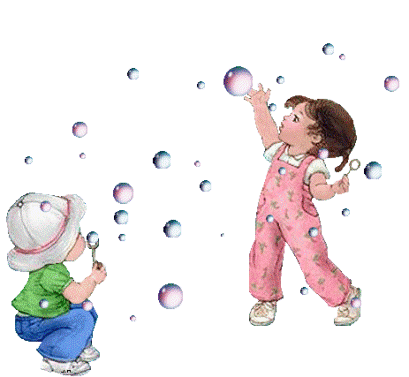 «По следам Робинзона»
12
июня
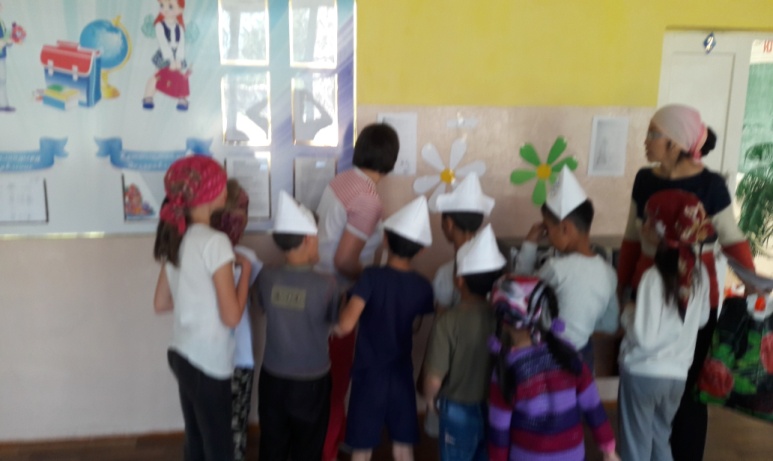 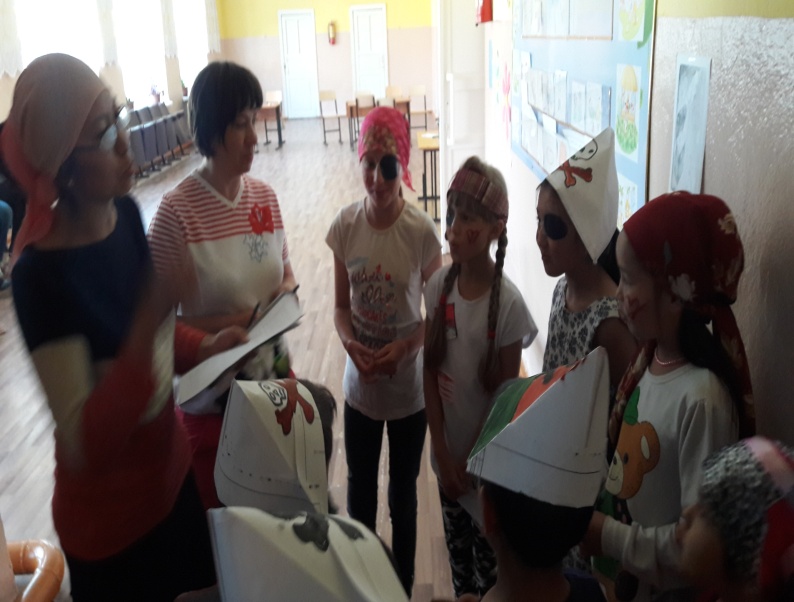 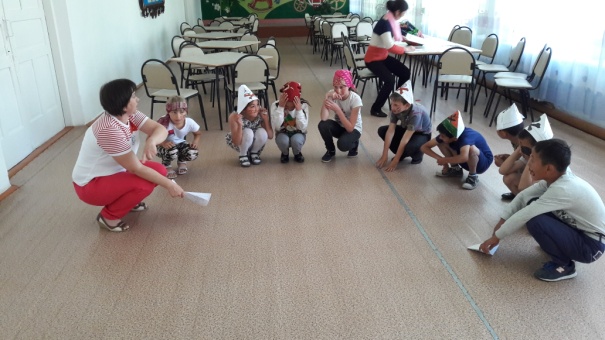 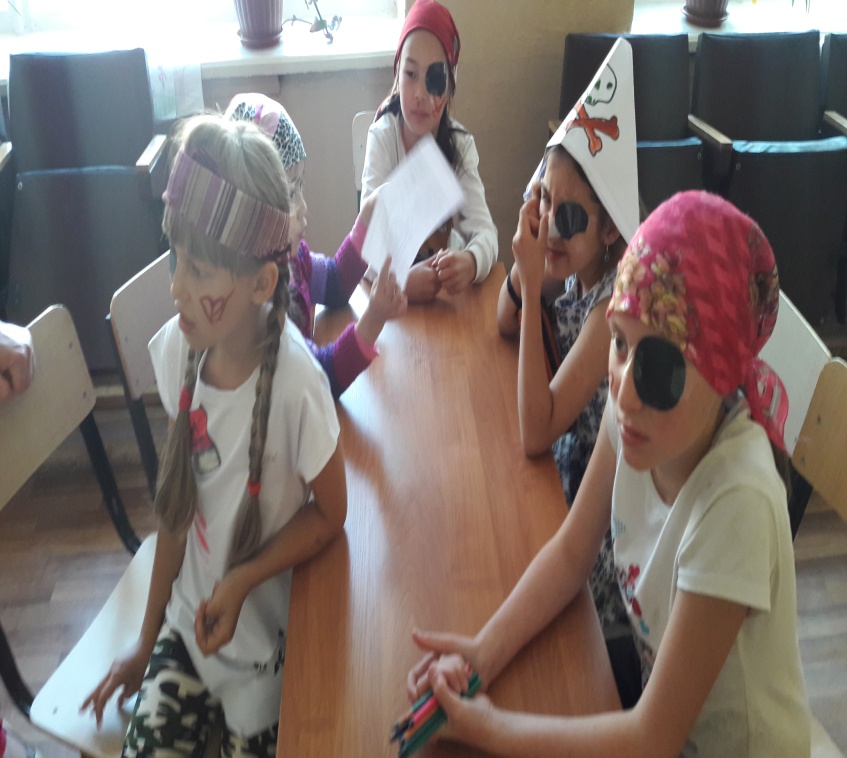 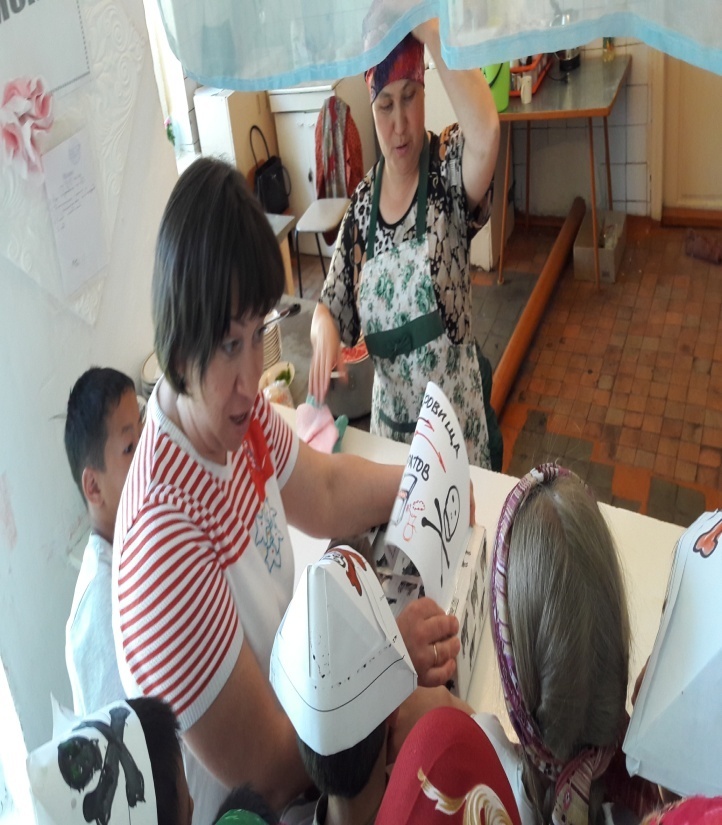 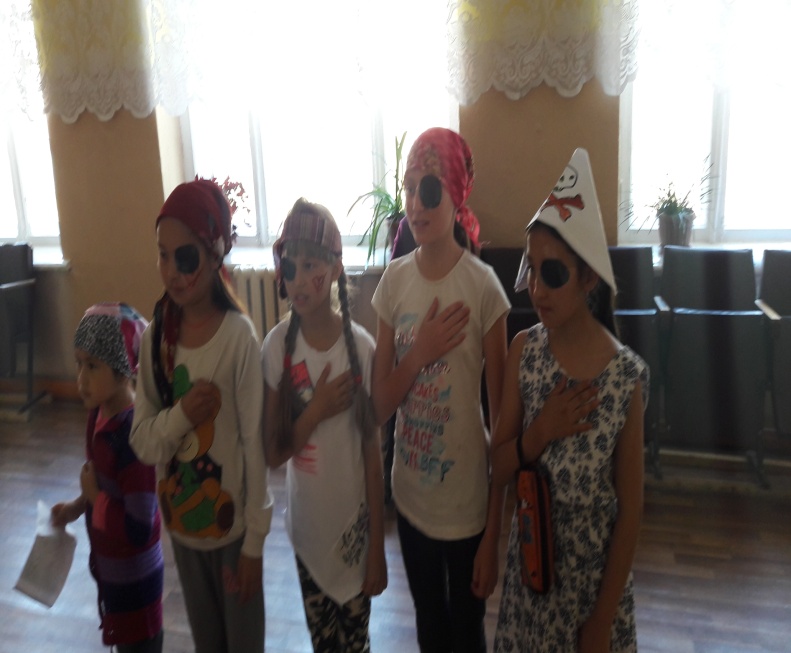 13
июня
«Путишествие в Европу»
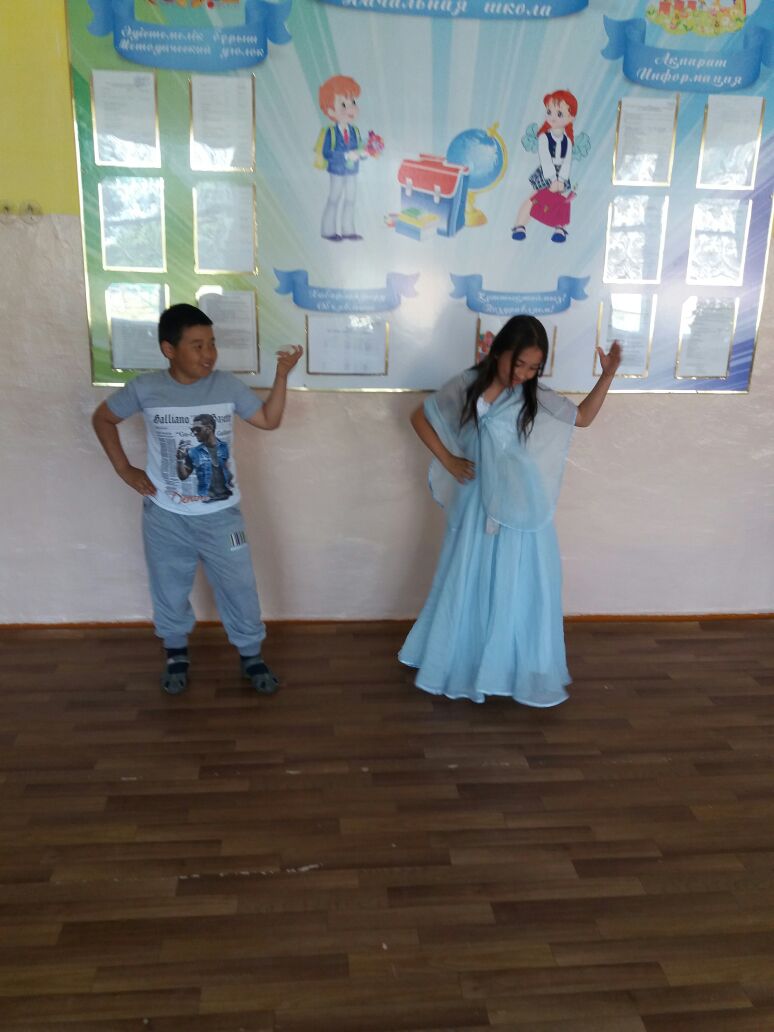 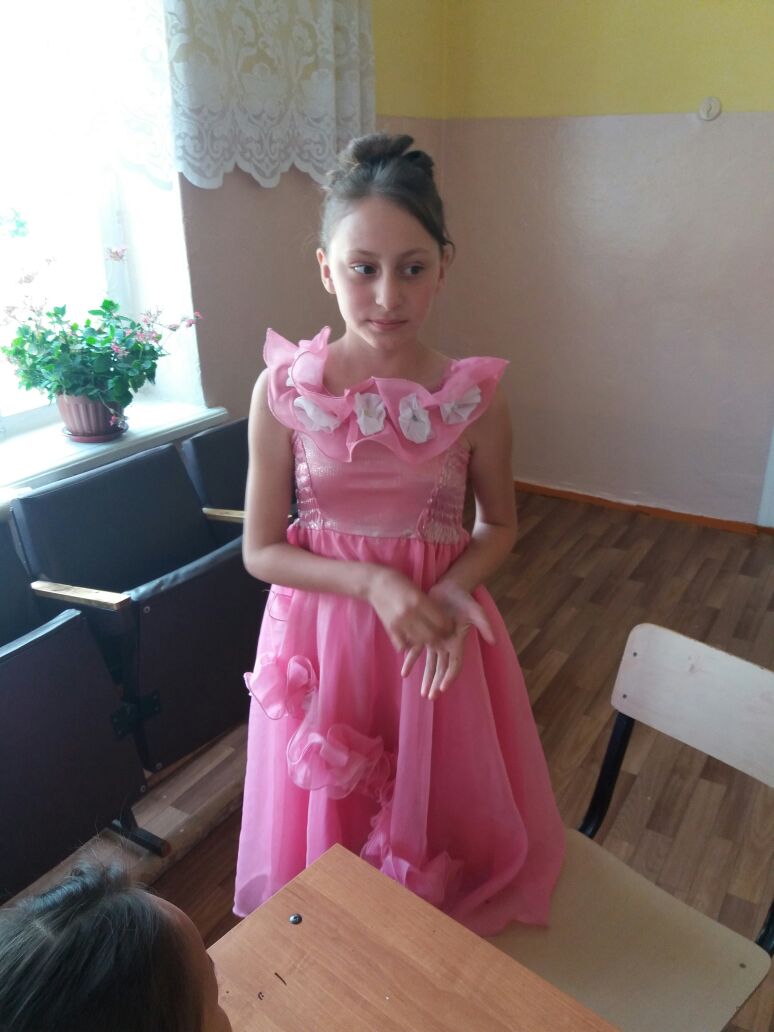 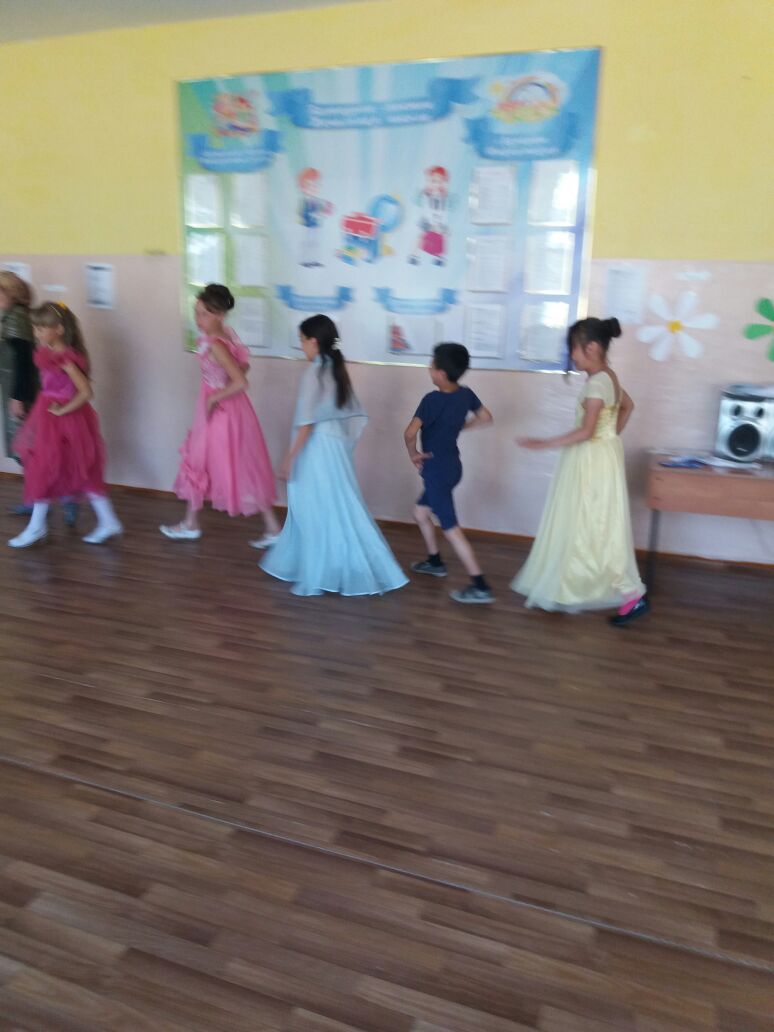 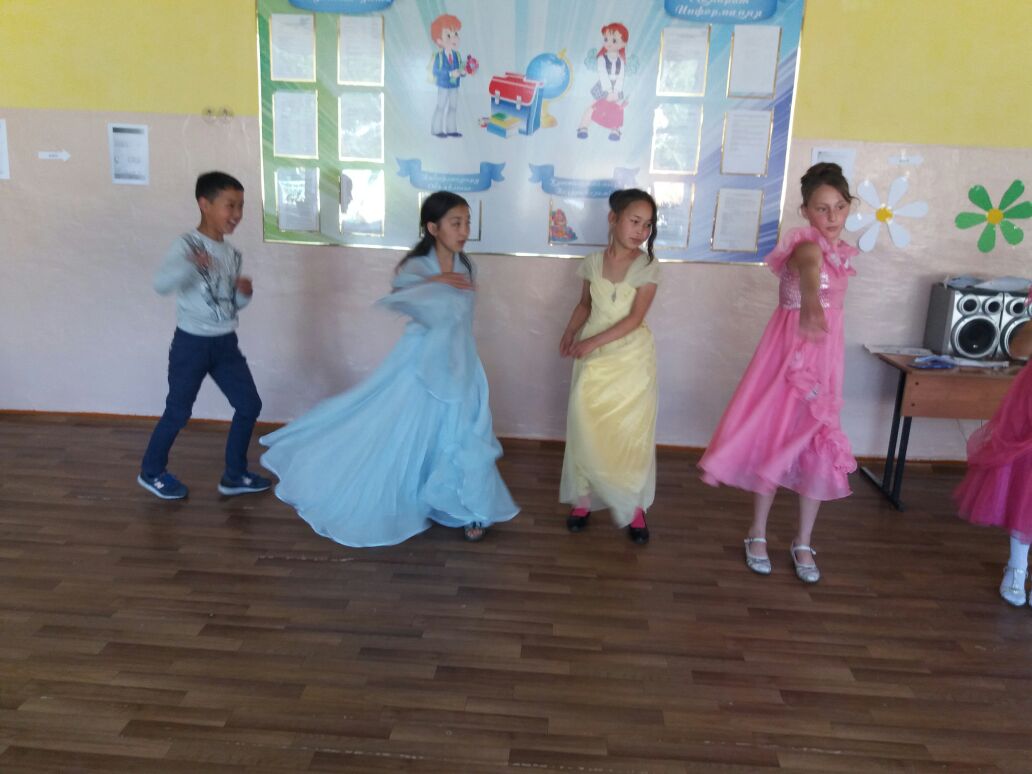 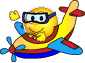 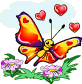 «Юный пешеход»
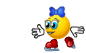 14
июня
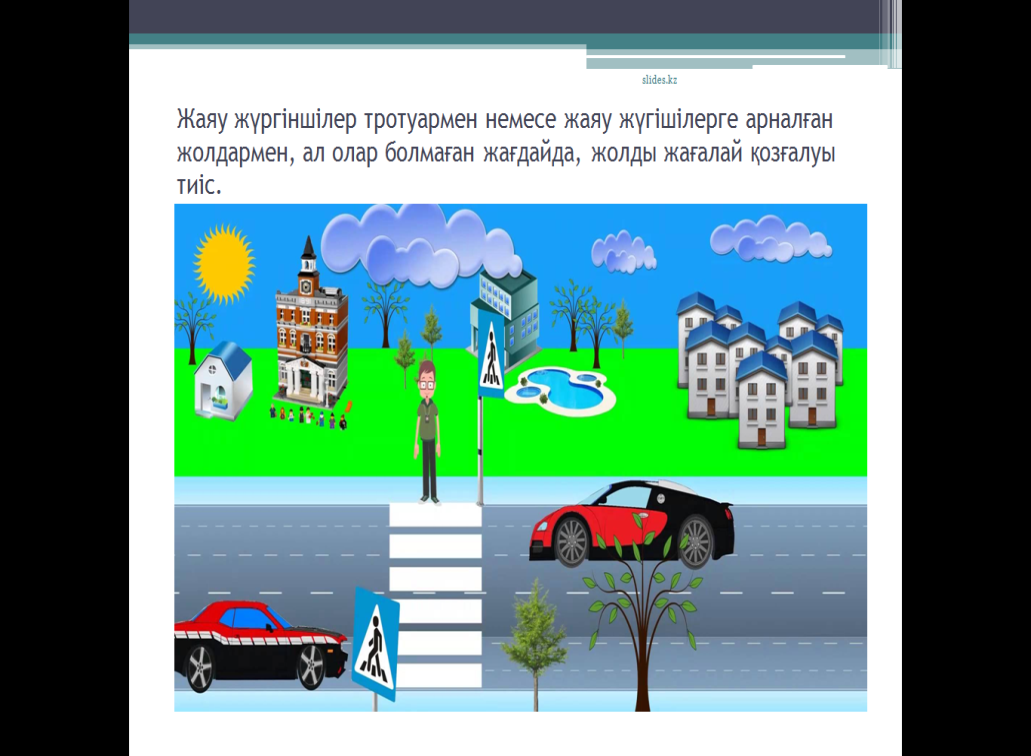 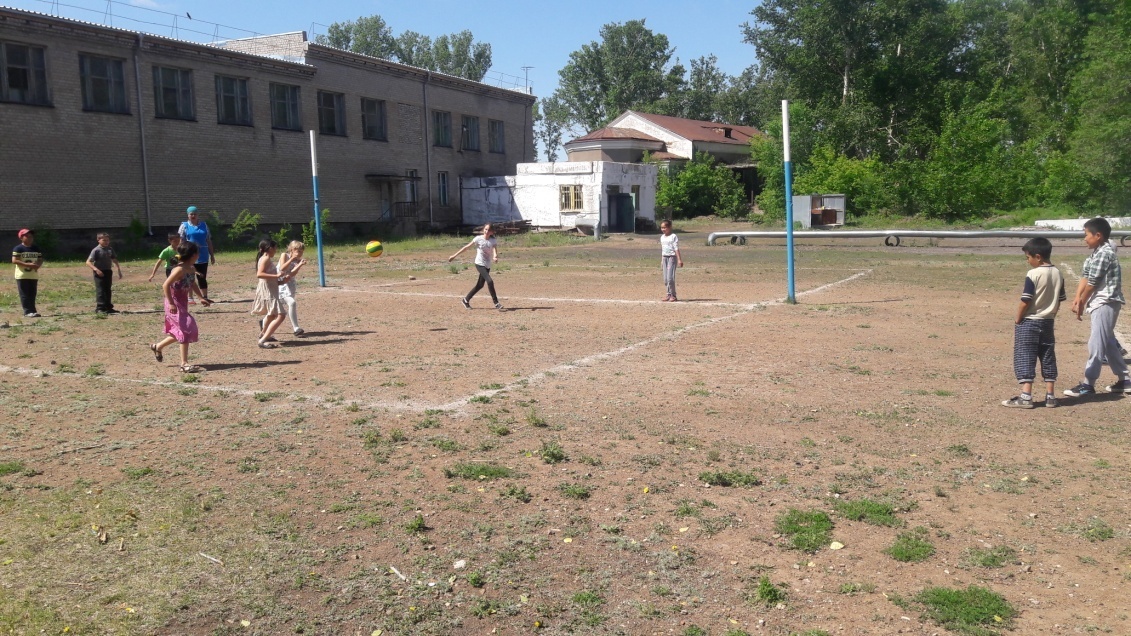 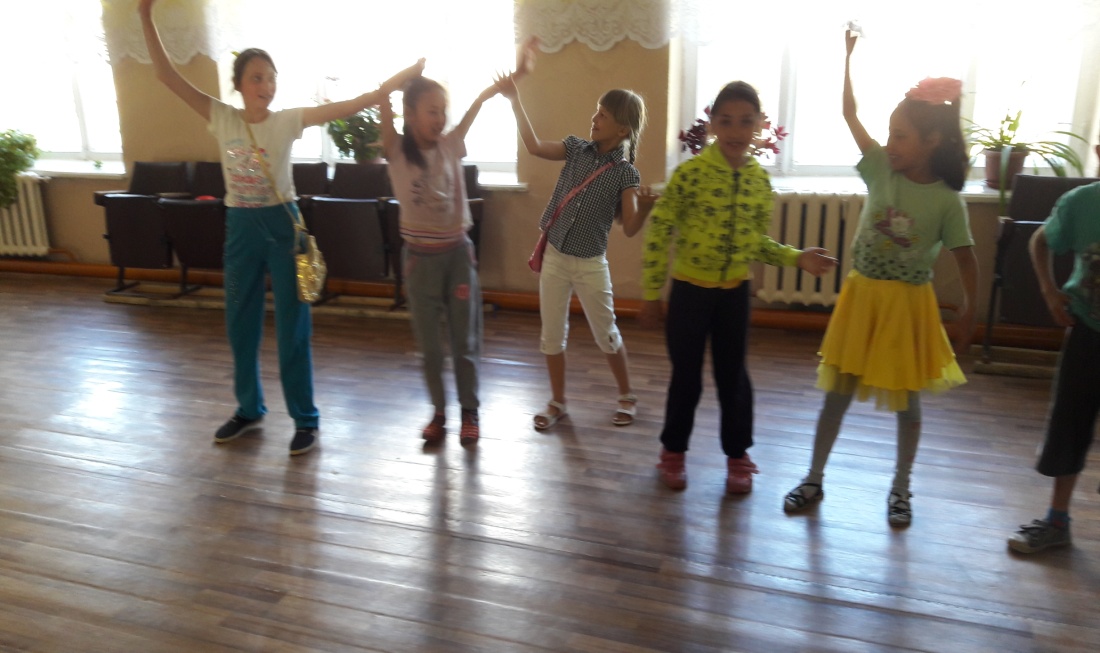 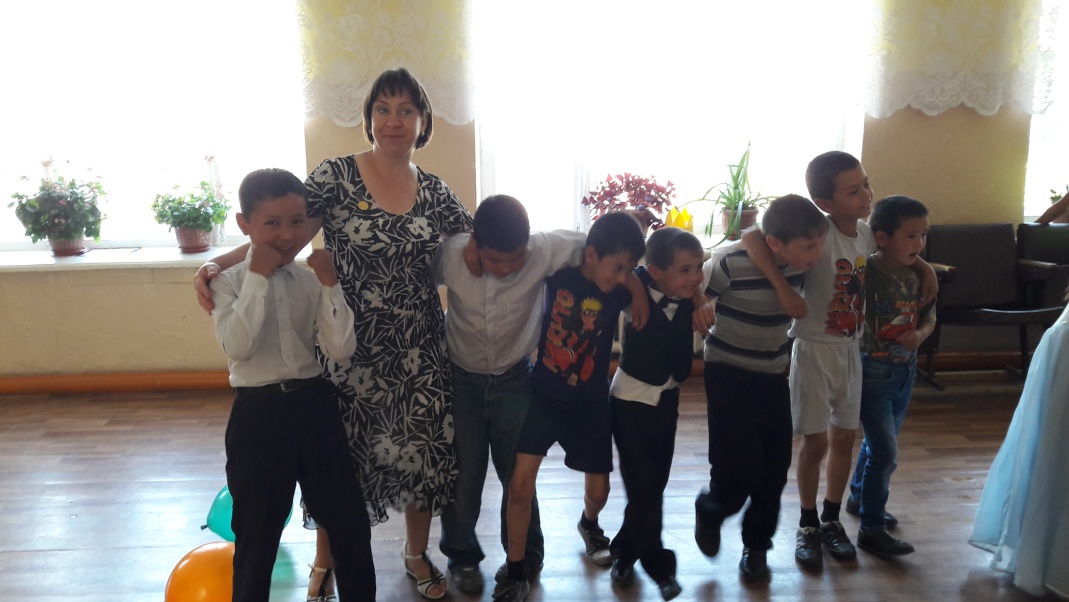 «Путишествие в страну Доброты и Вежливости
15
июня
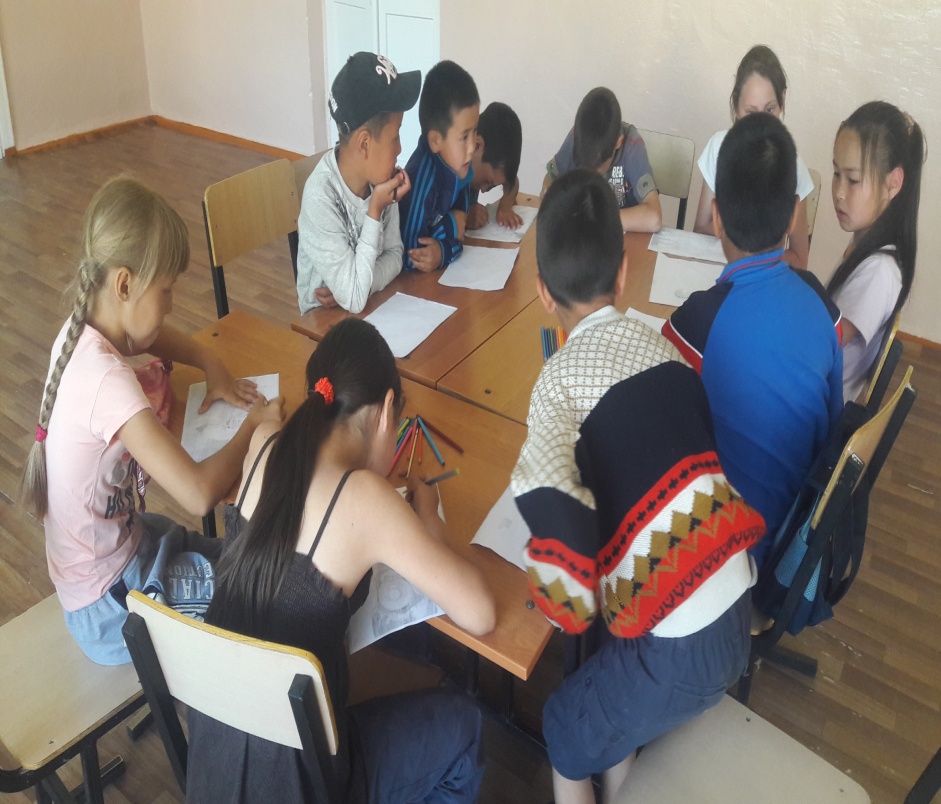 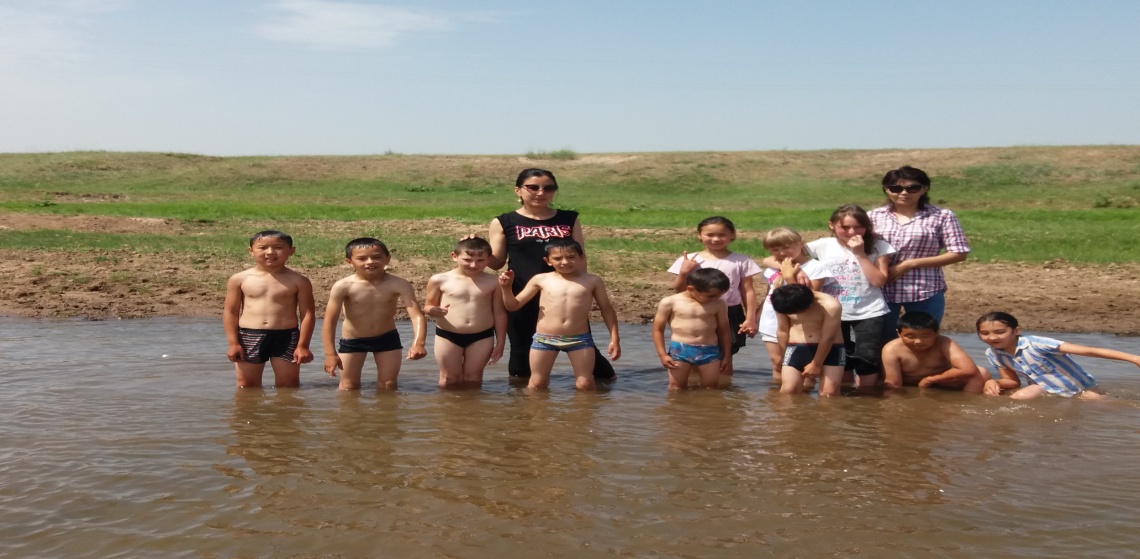 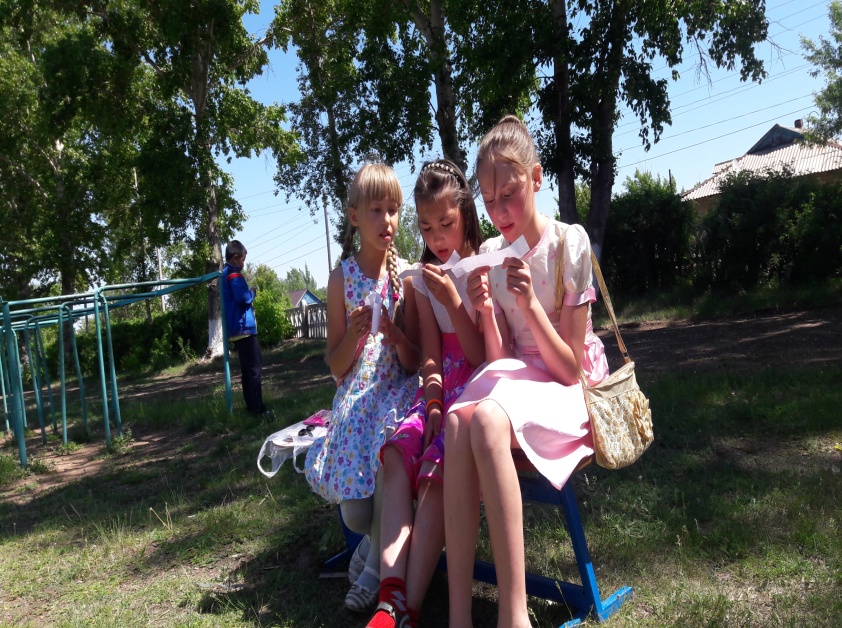 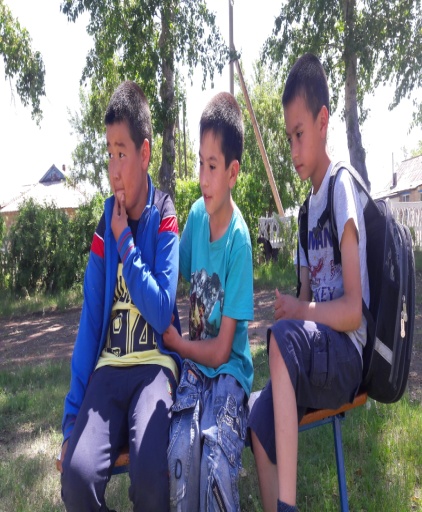 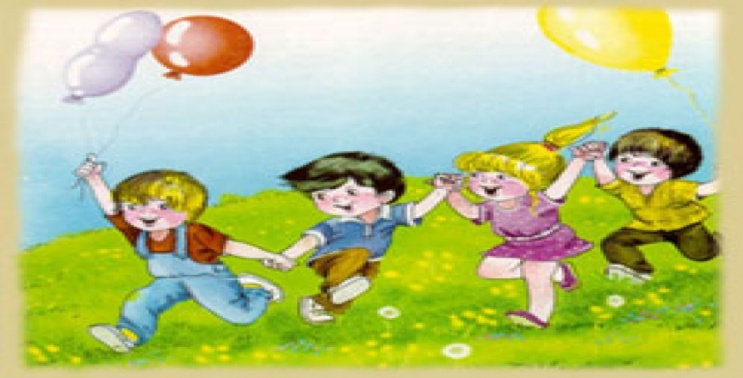 16
июня
«Путишествие в страну Смеха
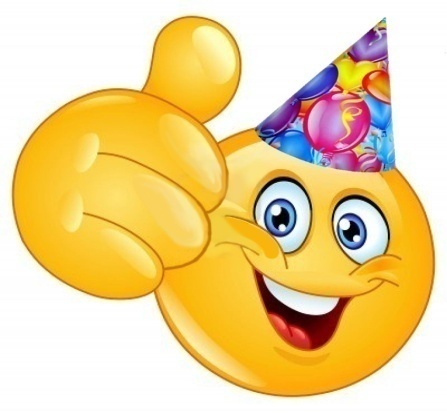 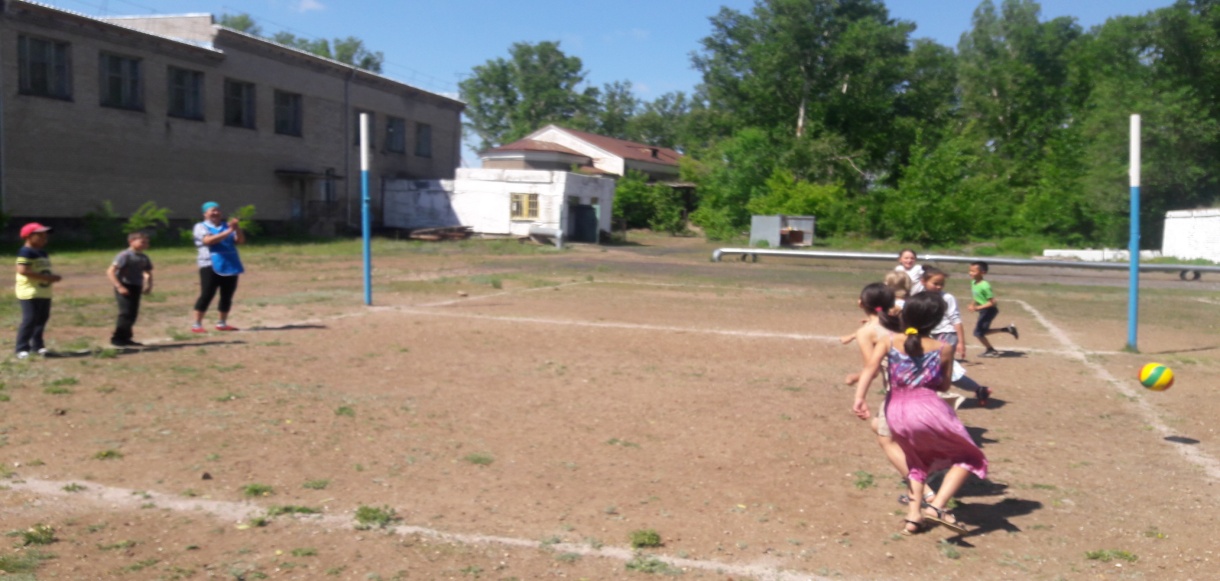 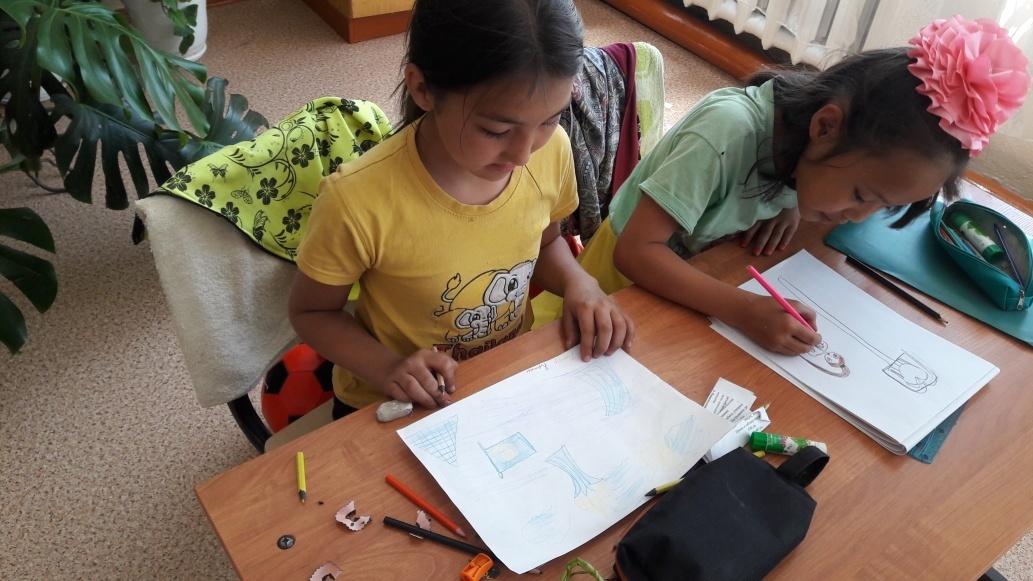 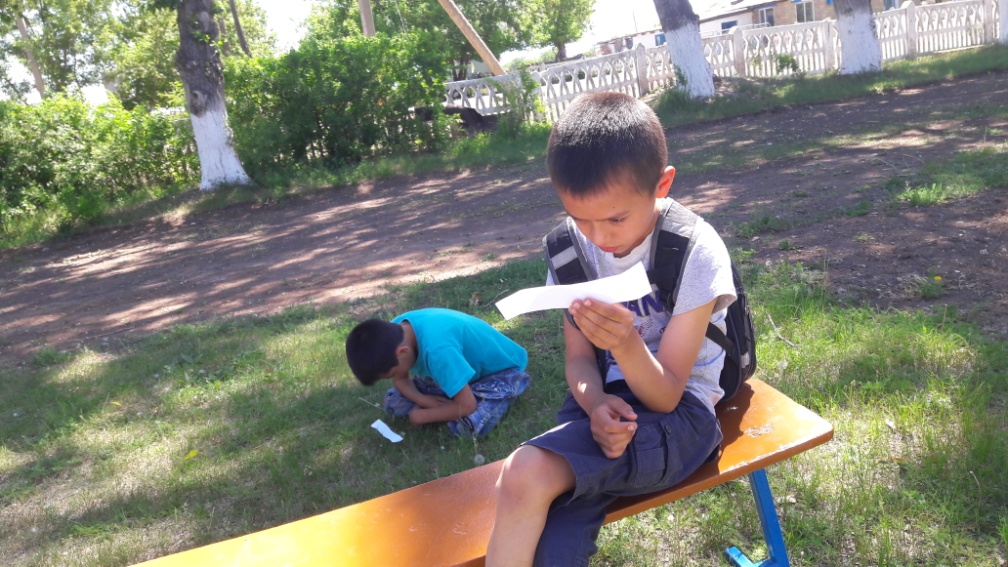 17
июня
«Вот и пришла расставаться пора»
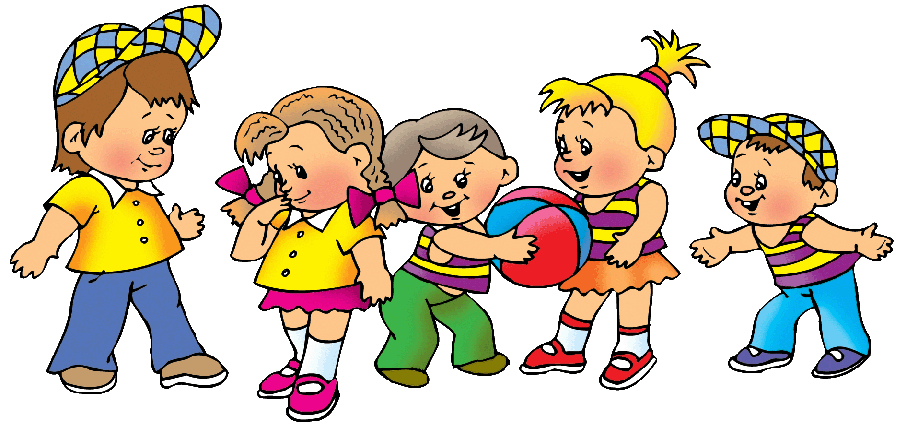 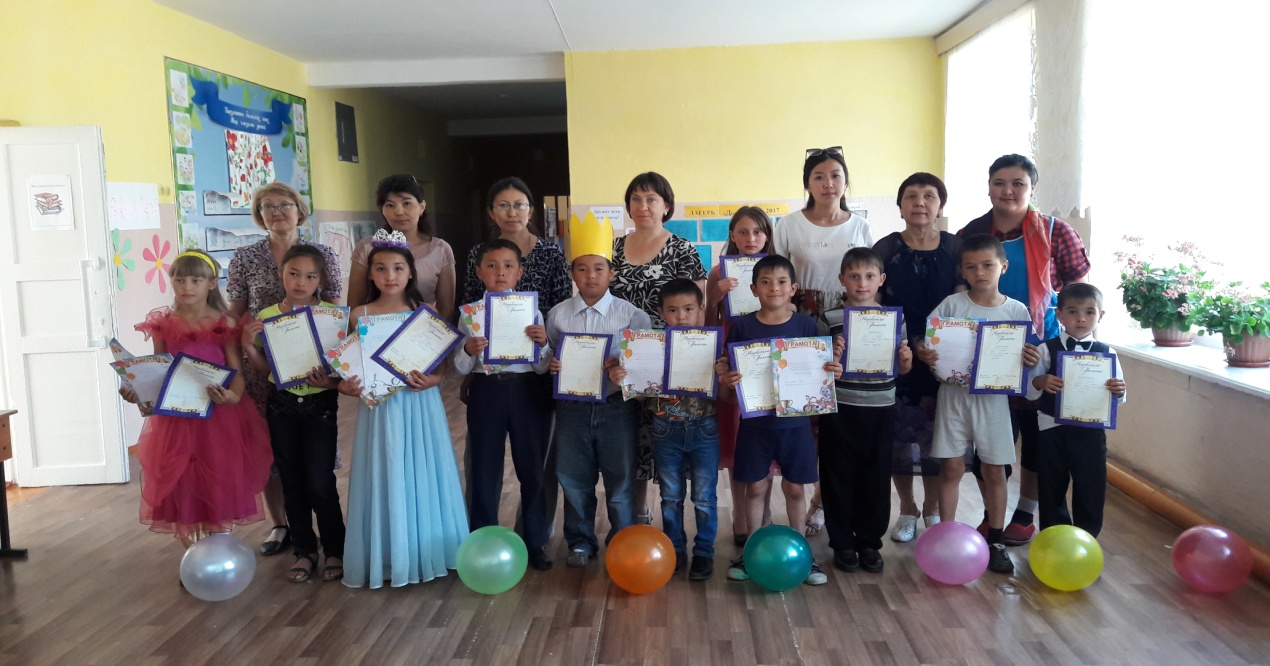 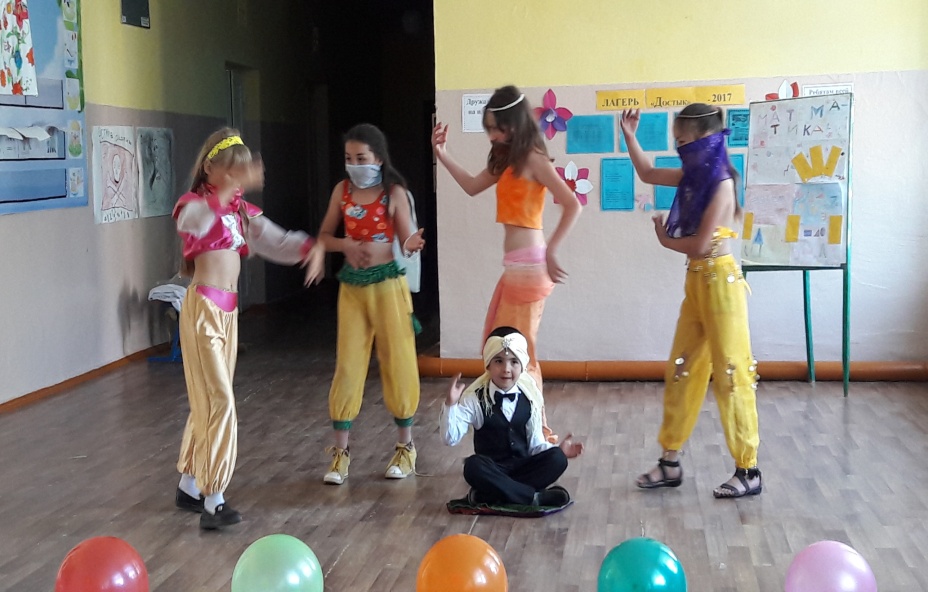 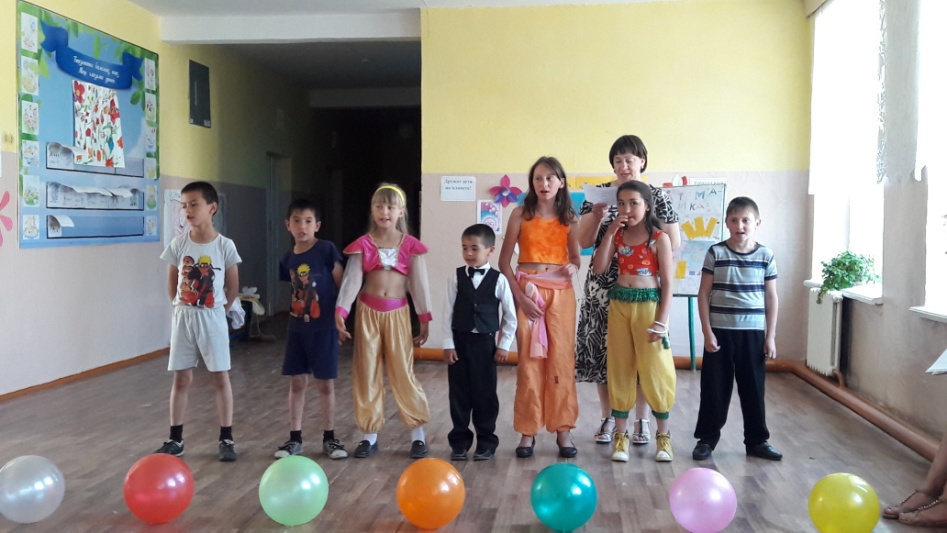 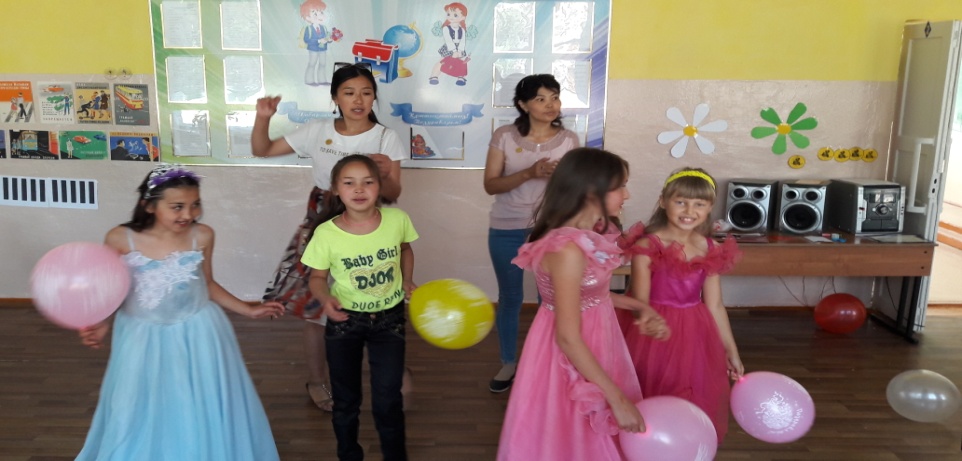 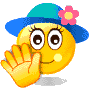